Presented by:
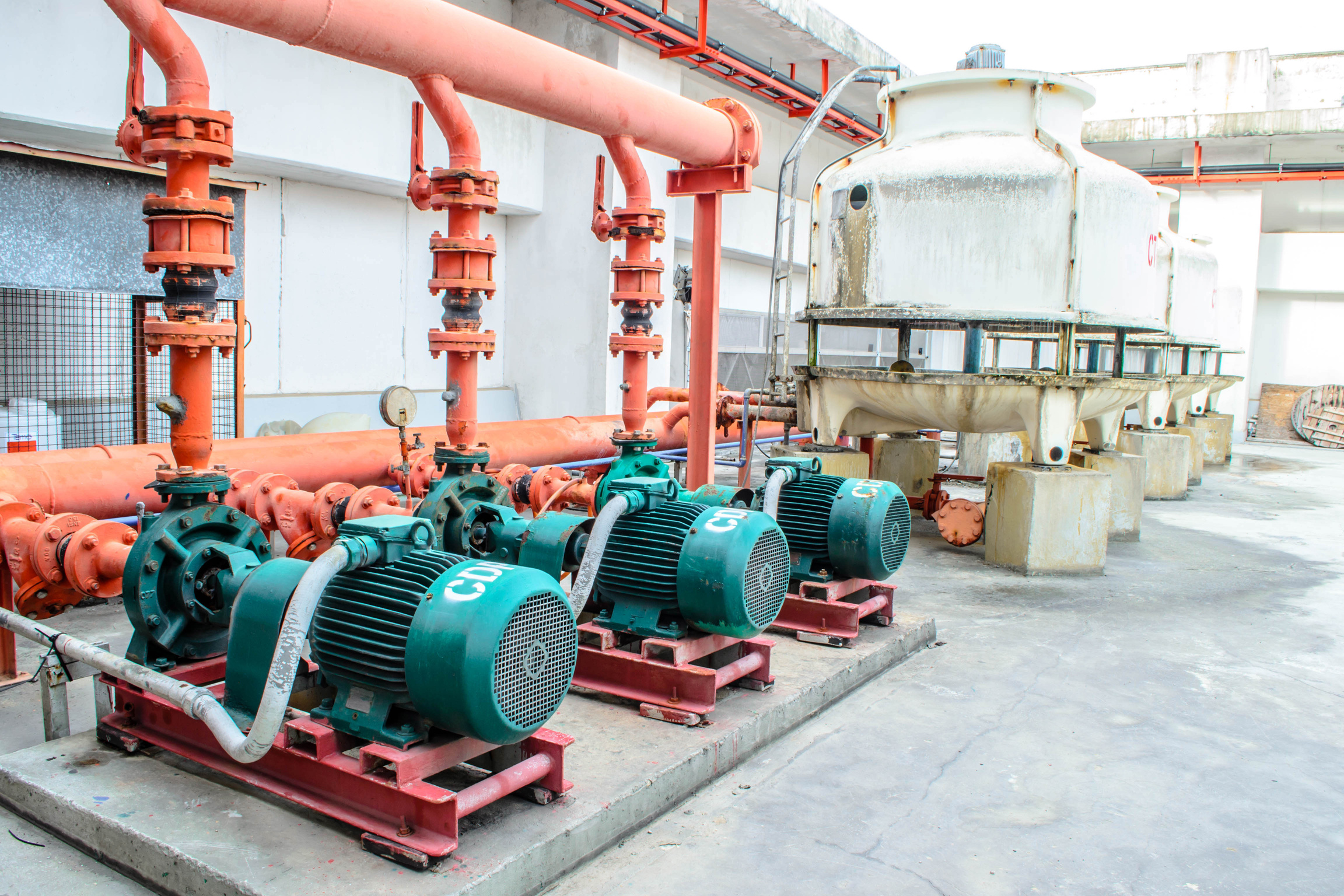 Wecon Technology
WECON TECHNOLOGY CO.,LTD
VARIABLE SPEED DRIVE PRESENTATION
High performance variable speed drive.
Wide range of applications with wecon products
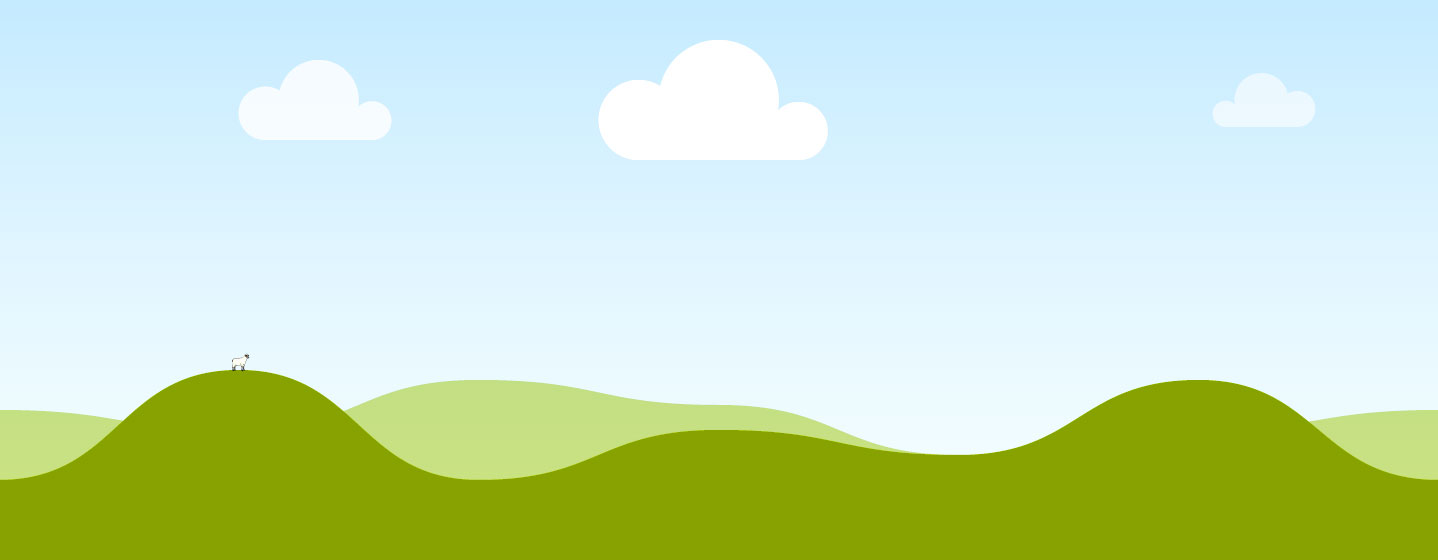 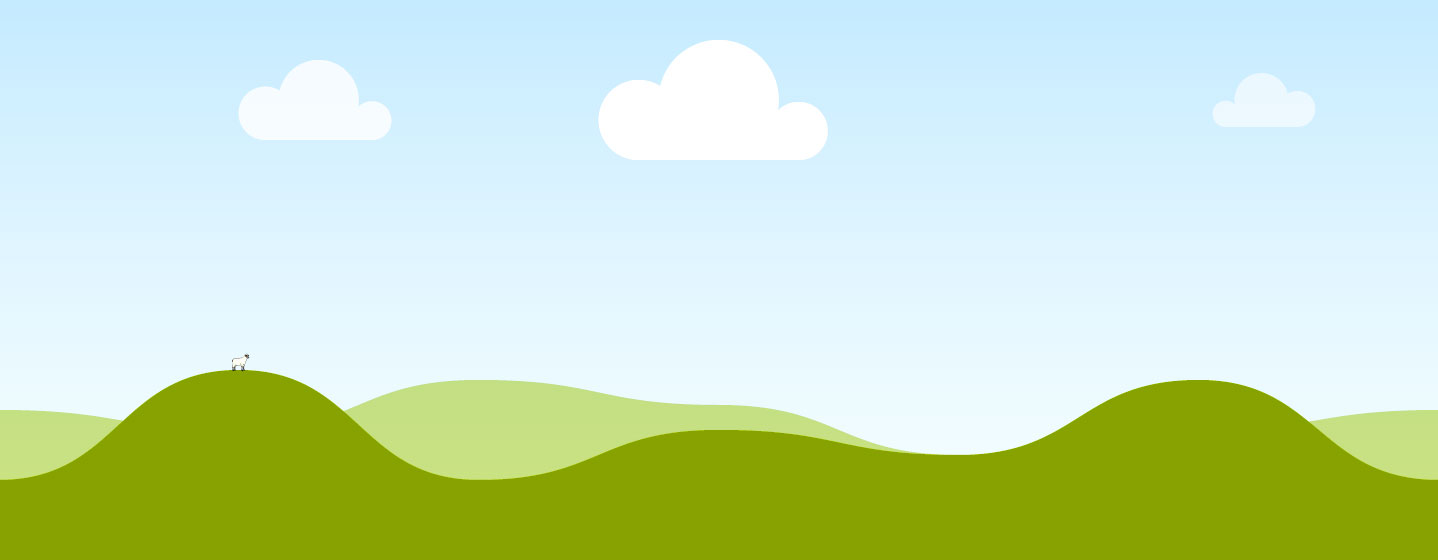 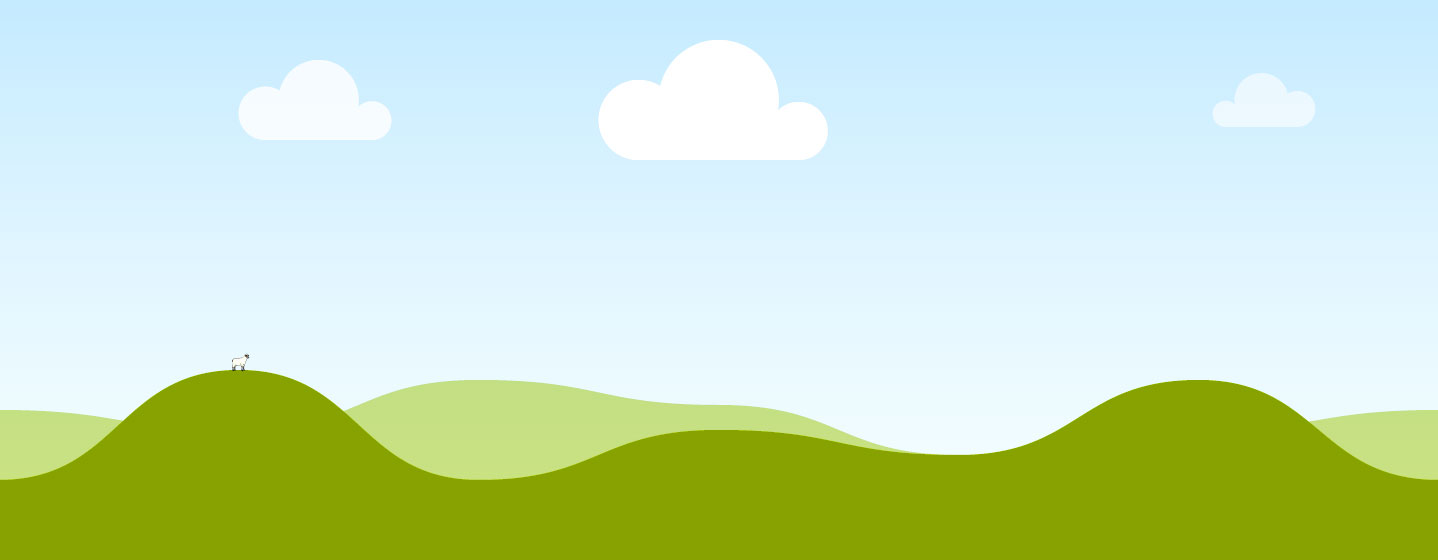 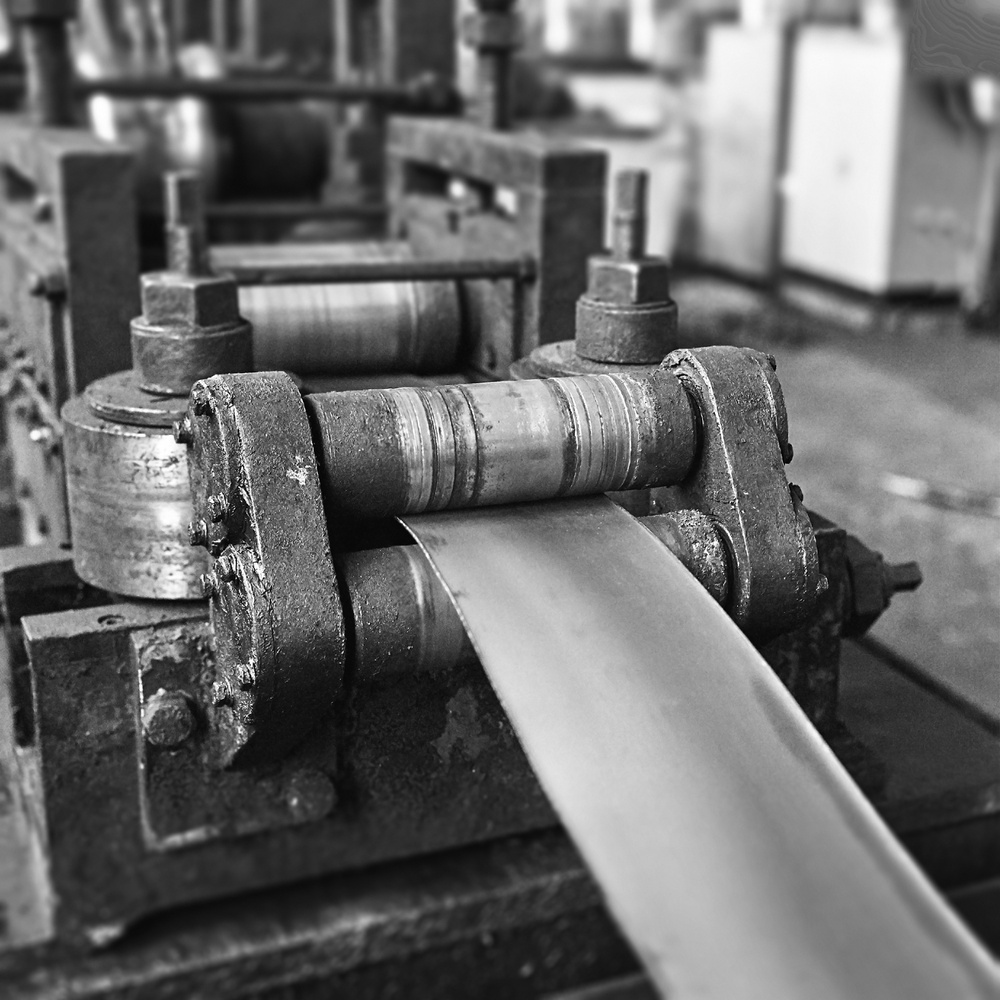 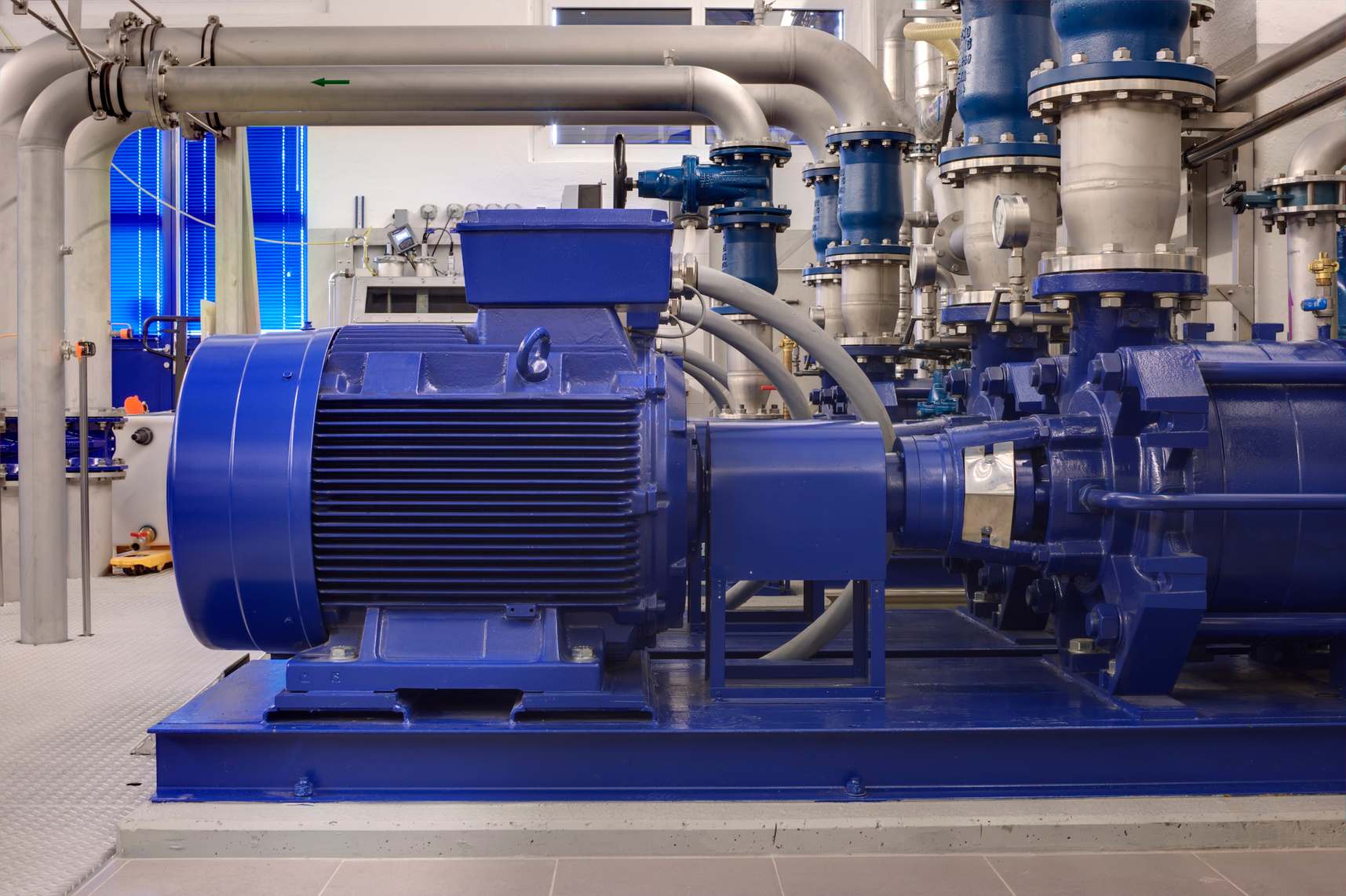 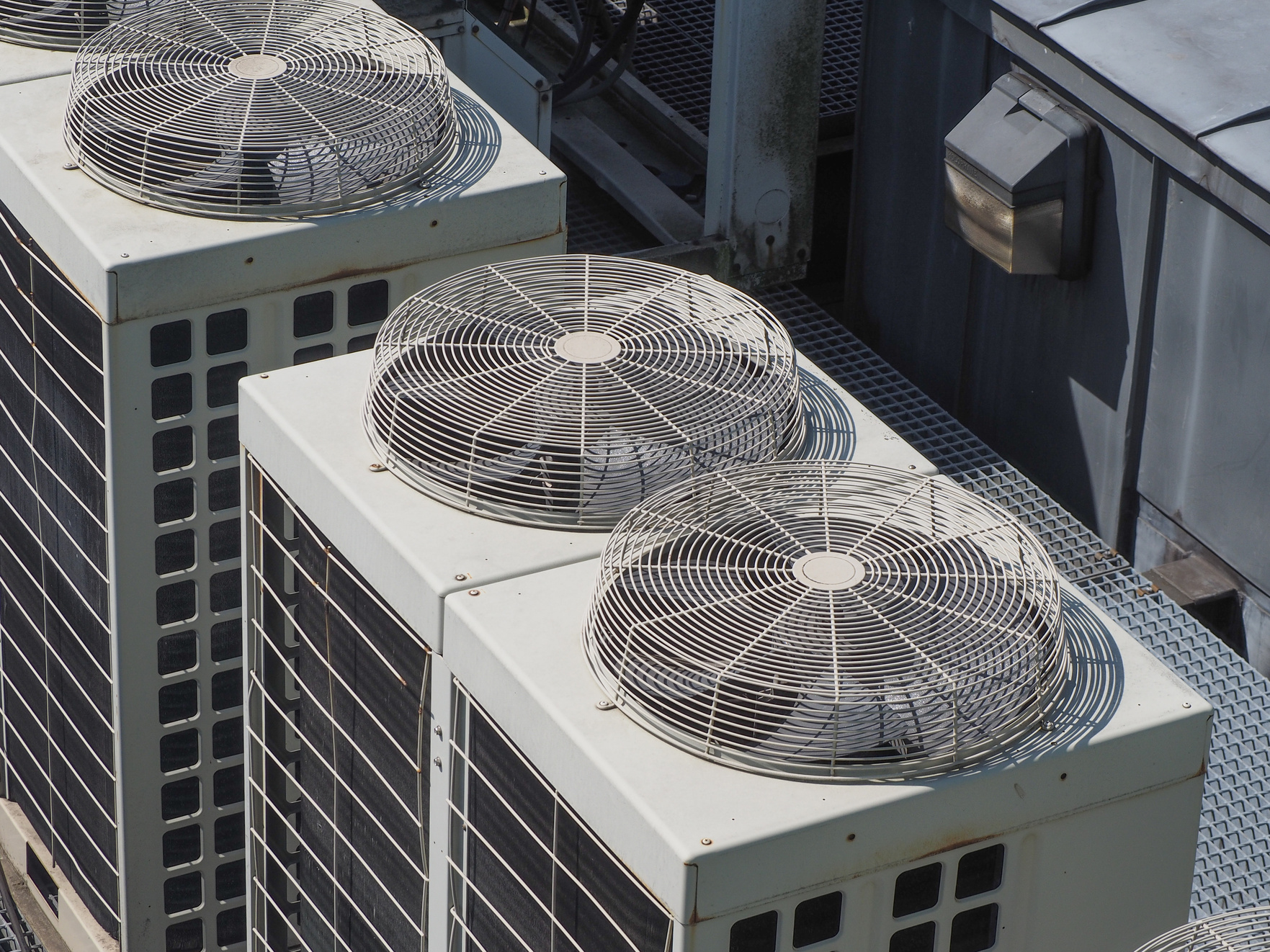 Machine
Fan and Pump
HVAC
INDUSTRIES
Targeted Industries 
Fan and Pump
Air Compressor
Washing Machinery
Plastic Machinery
Textile Machiner
VFD positioning
Vector enhanced inverter for mid-range industrial applications
PRODUCT OVERVIEW
VFD SERIES
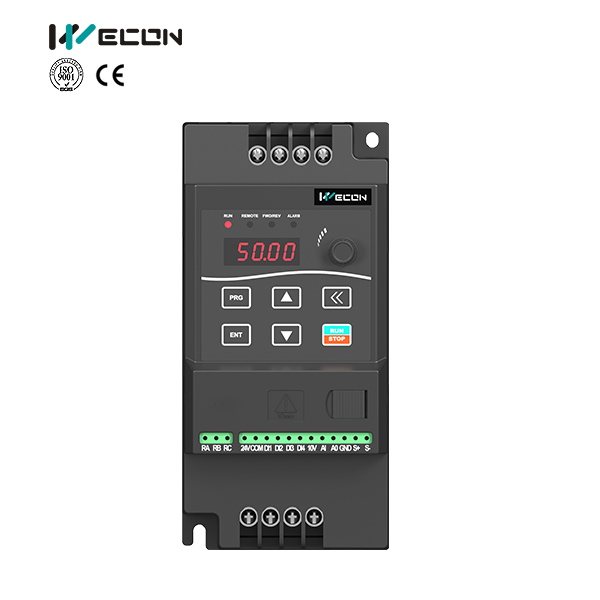 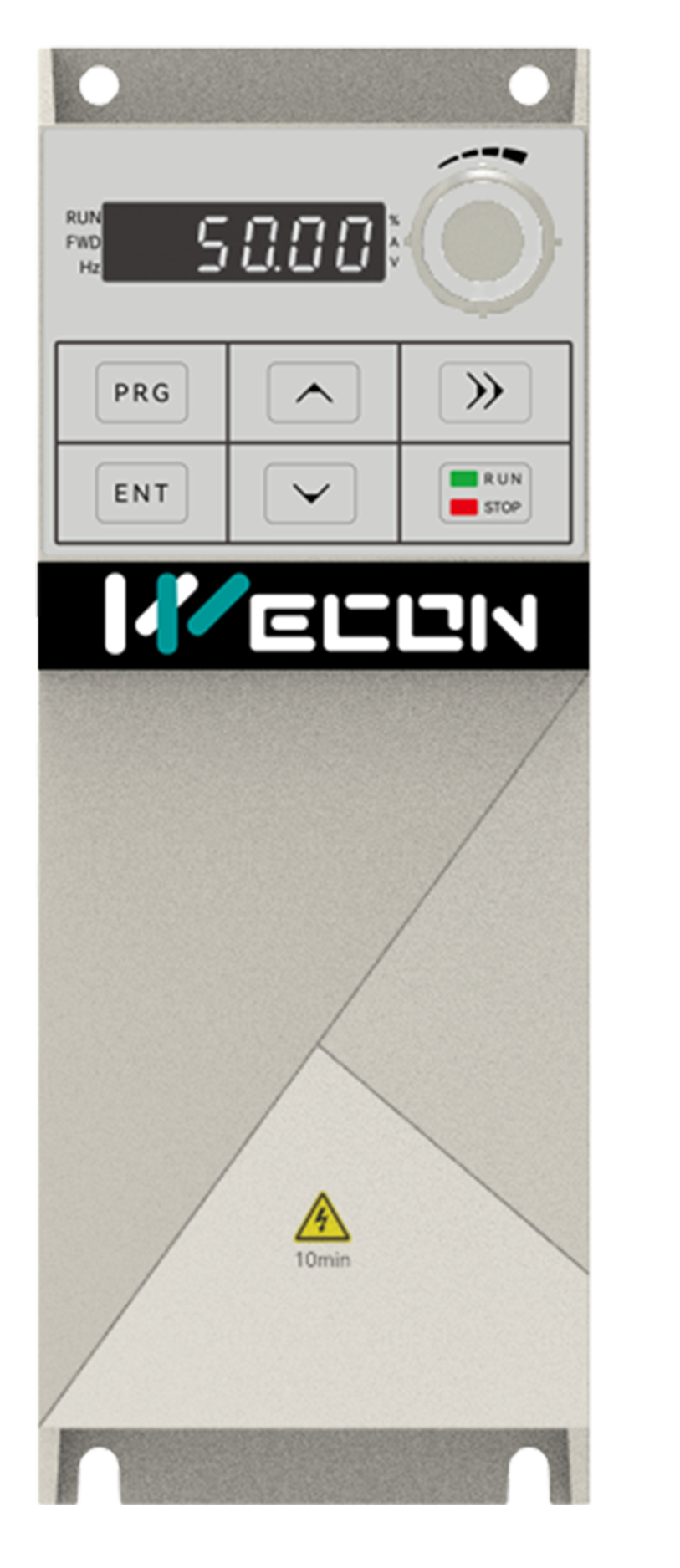 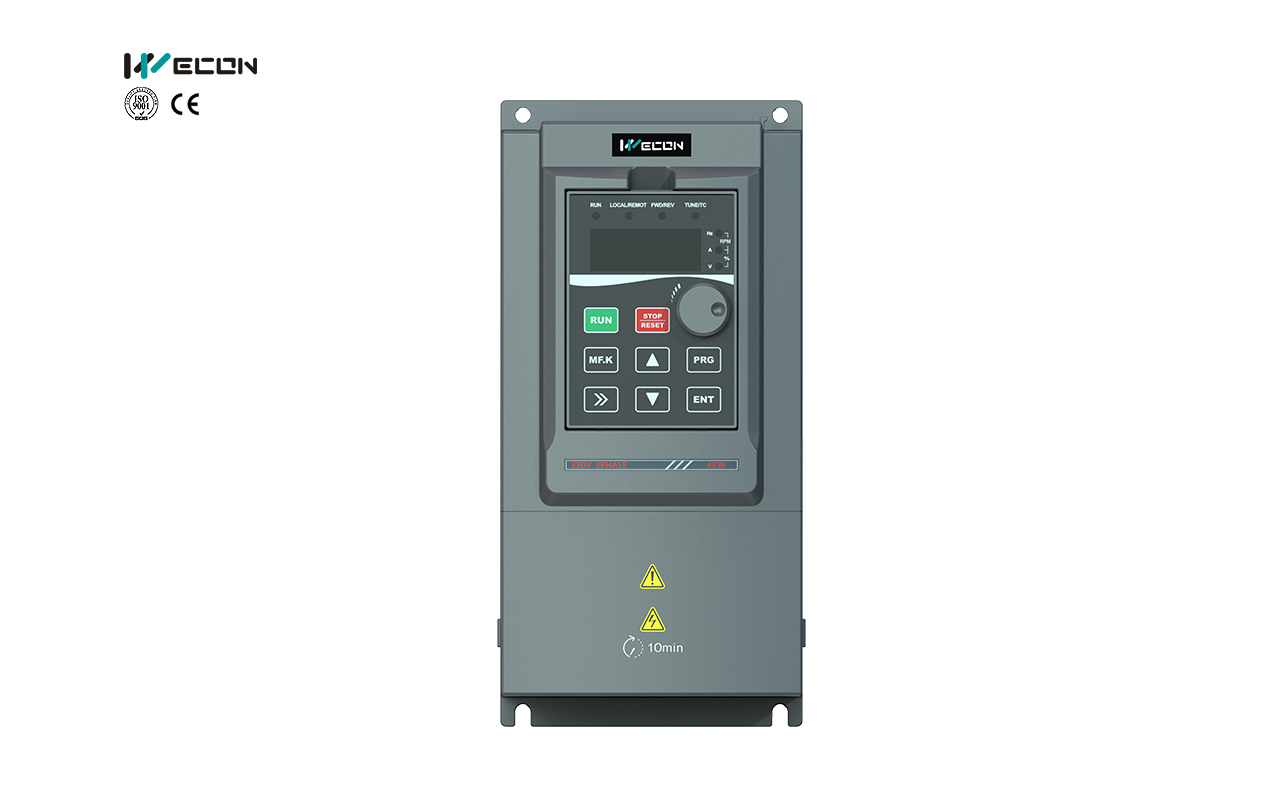 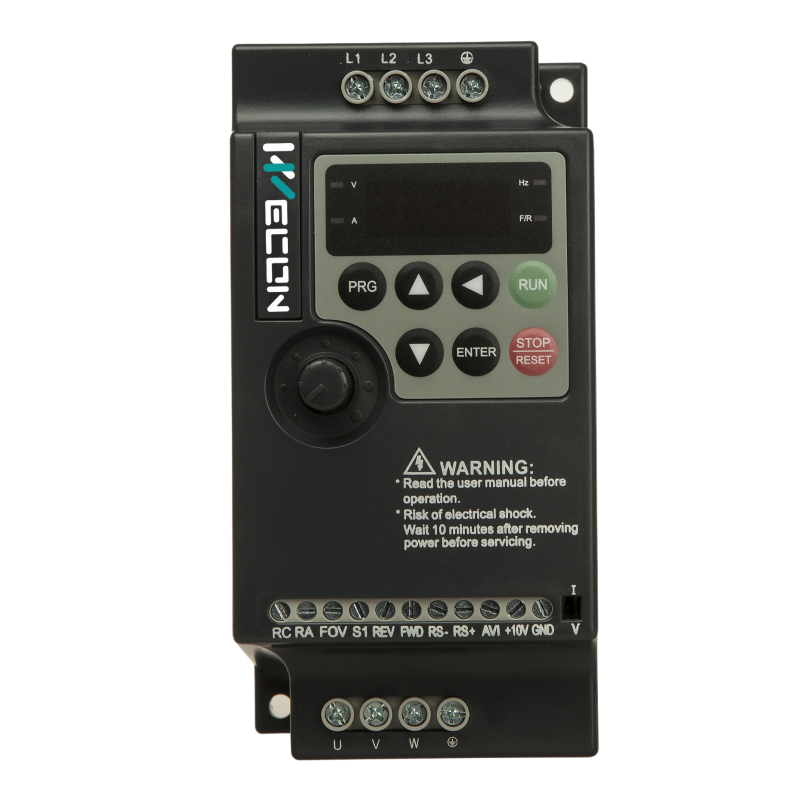 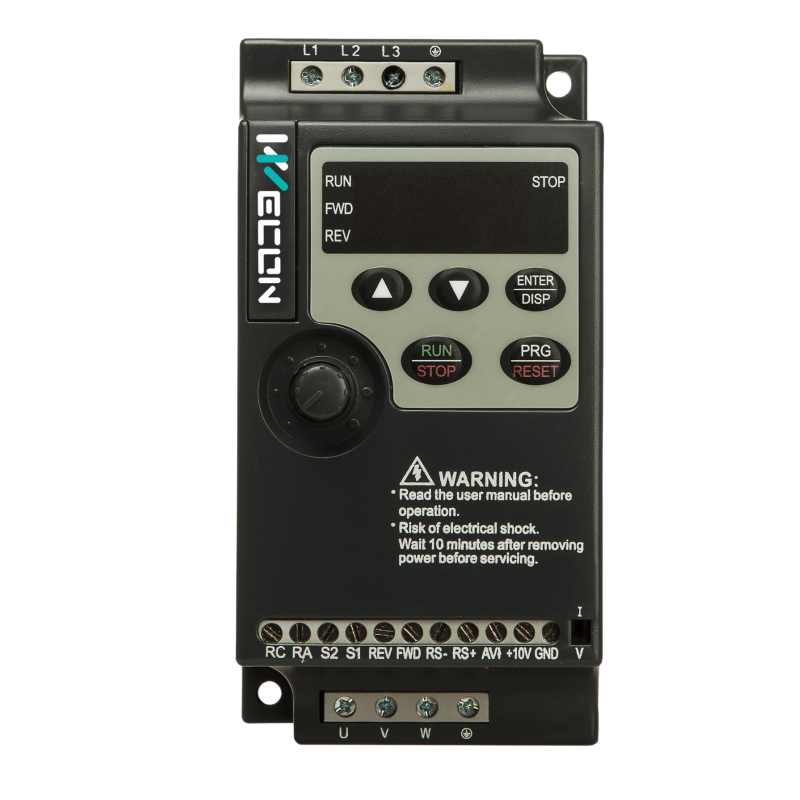 VM
VB
VC
VNZ100
VNZ200
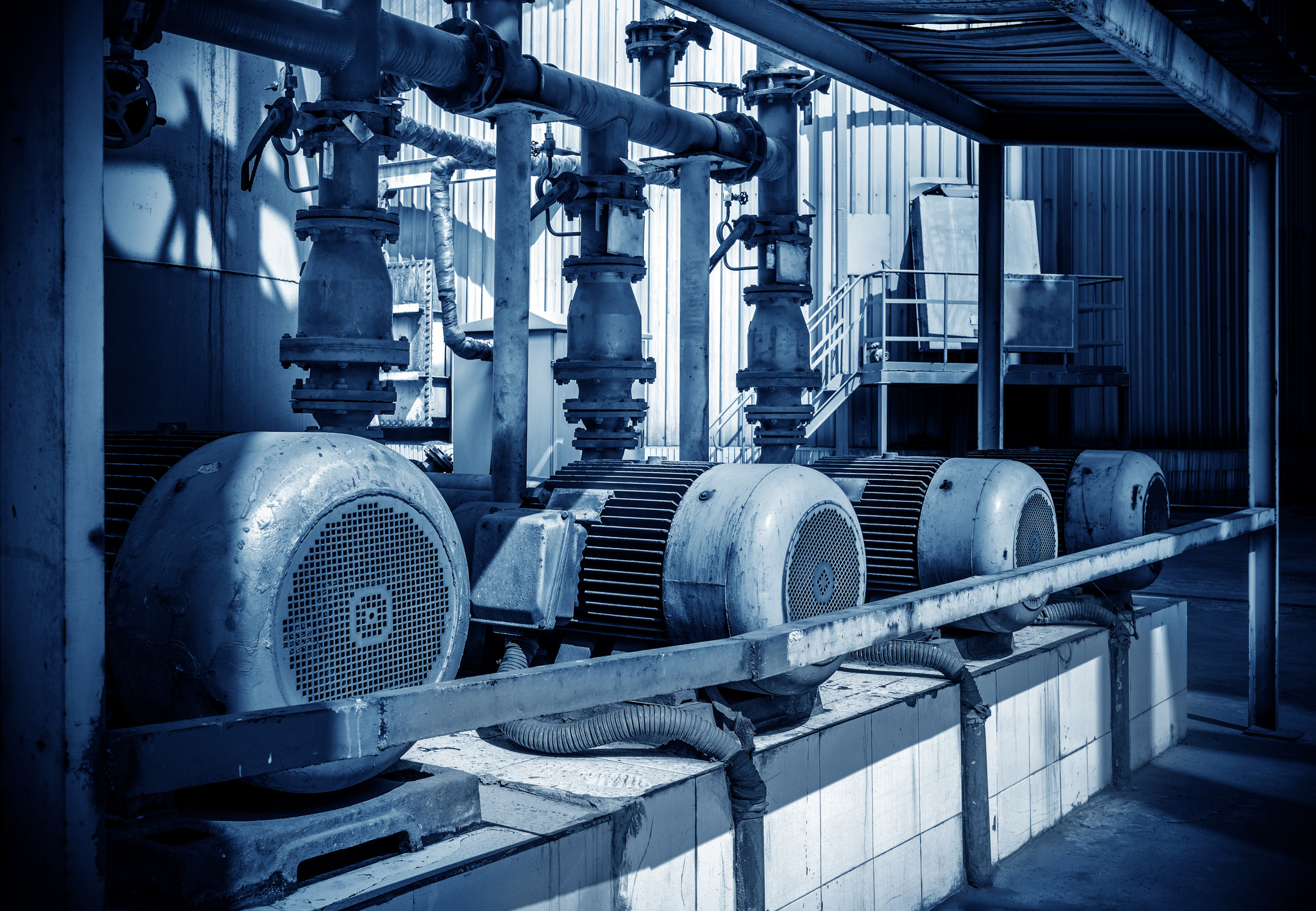 VM SERIES
is an economic type  VFD which is  smaller size, easier commissioning and the flexibility makes it easy to be adjusted in parameters to control various mechanical equipment.
Small size, saving installation space
Compatible with guide rail, easy and quick to install
Multiple protection mechanisms, safe and secure
0-1000Hz output frequency range
150% overload for 60s.
Single-phase 220V : 0.75 - 2.2kW
Three-phase 380V : 2.2 - 7.5kW
Input power
Supply input voltage : single phase , three phase
VM HARDWARE
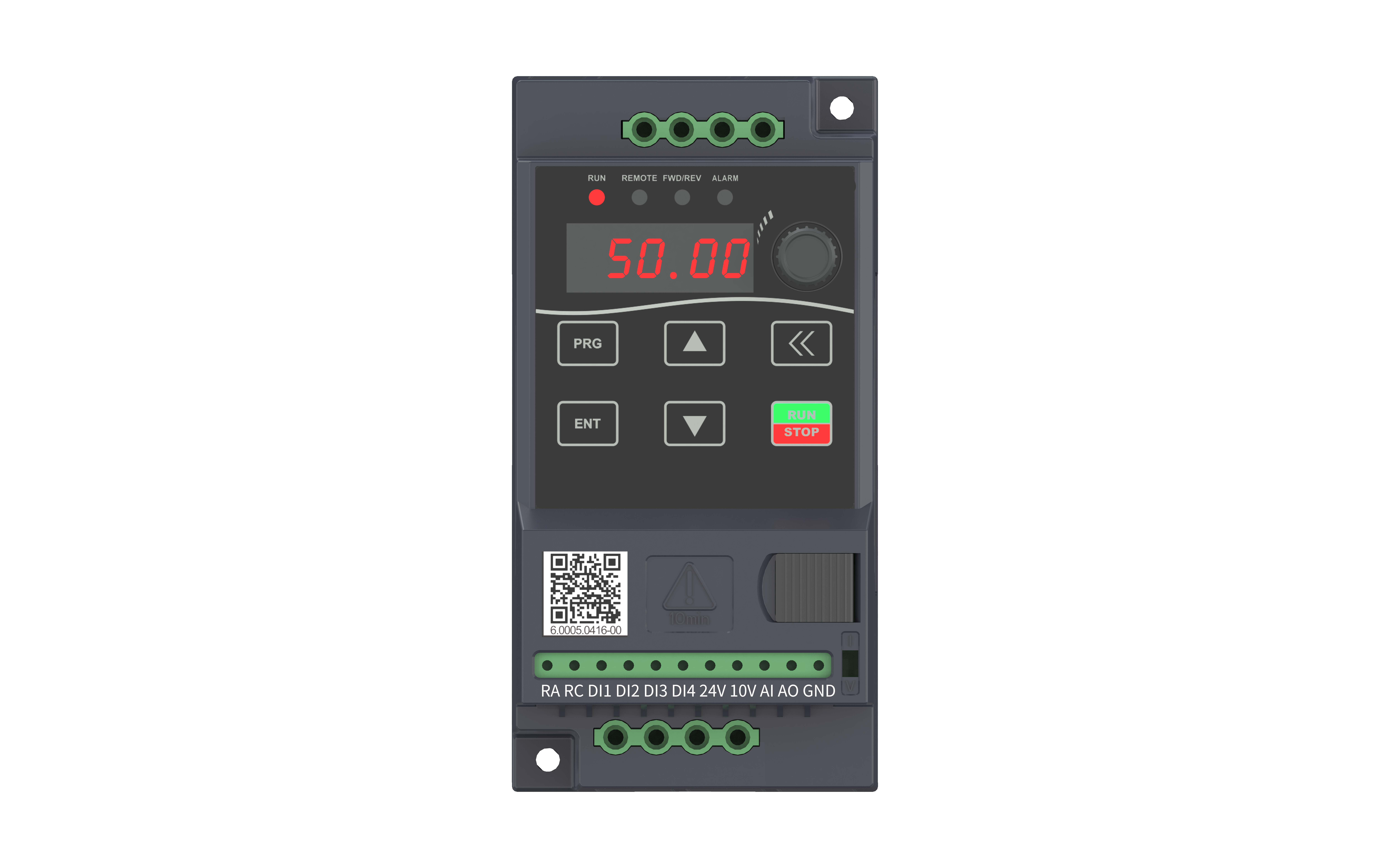 Operating display
LED Display status , Potentiometer adjust frequency , Button operate
I/O Interface
Supported 4 ch x Digital input ,  
1 x Relay output
1 x Analog input (0..10V/4..20mA)
1 x Analog output (0..10V)
RS485 communication
RJ45 port supported RS485 Modbus RTU
Motor output
Terminal output power to motor U V W
1
2
3
4
MODEL SELECTION
VM - 2 S 1R5G
Series
Voltage
Input
Power
1
2
3
4
VM Series
2 : 220V
S : Single phase
1R5 : 1.5kW
4 : 380V
T : Three phase
R is decimal point
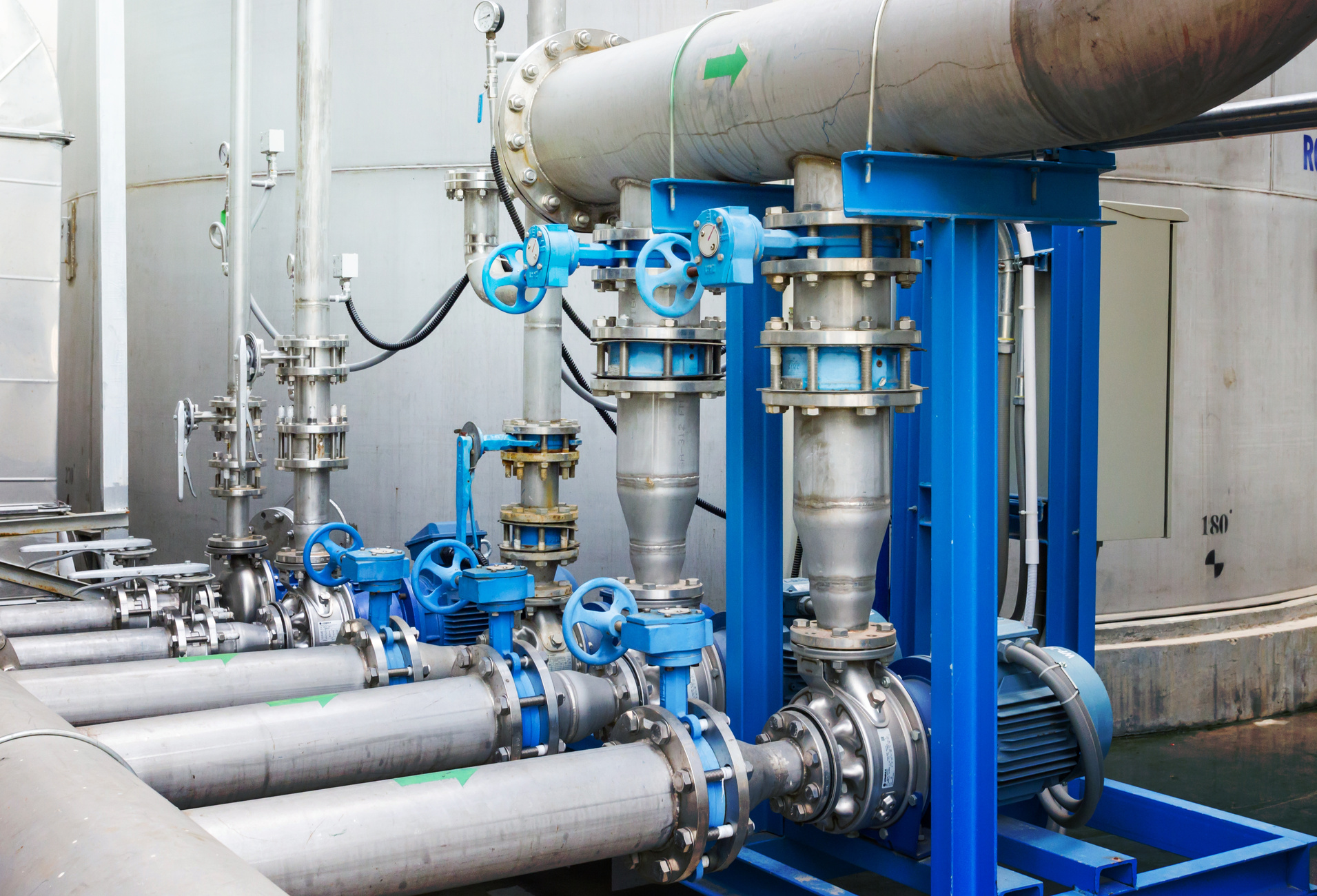 VB SERIES
is a new  high-performance vector inverters to serve general-purpose that further enhances stability and reliability through hardware upgrades and optimization. It is best choice for complex applications.
SVC Control Mode:0-320Hz
Excellent Braking Function
Superior Control Performance,Optimized PID function
Short-circuit protection in power-to-GND
Support speed and torque control, low speed with high torque output
Single-phase 220V : 0.75 - 2.2kW
Three-phase 380V/415V/440V : 0.75 - 400kW
VB Series
Control mode
Input Voltage
Key Features
Vector control(SVC)
Various supply voltage
V/F mode:0-1000Hz 
SVC mode: 0-320Hz
Single-phase 220V 
Three-phase 380V/415V/440V
The VB series is a new high-performance vector general-purpose VFD that futher enhances stability and reliability through technical upgrades and product optimization  and it is suitable for complex drives applications.
Robust design
Protection
Reliability
Long life time
The internal structure is more reasonable, the copper wire routing loop area is smaller, and drive reliability is higher.
Enhanced protection design.
Voltage and current safety function.
Temperature protection
1
2
3
4
5
MODEL SELECTION
VB - 4 T 18R5GB / 022PB
Power 1
Power 2
Series
Voltage
Input
4
5
1
2
3
18R5 : 18.5kW
022 : 22kW
VB Series
2 : 220V
S : Single phase
R is decimal point
G : Constant torque load
B : Built-in brake unit
R is decimal point
P : Variable torque load
B : Built-in brake unit
4 : 380V
T : Three phase
ROBUST
DESIGN
0.75 - 7.5 kW
ABS material
11 - 400 kW
Steel material
The unique air duct design has better dustproof effect and better heat dissipation effect.
High reliability design.
Standard protection IP20
speed loop
Power
VFD
MOTOR
CONTROL MODE
compensation
Sensorless vector control
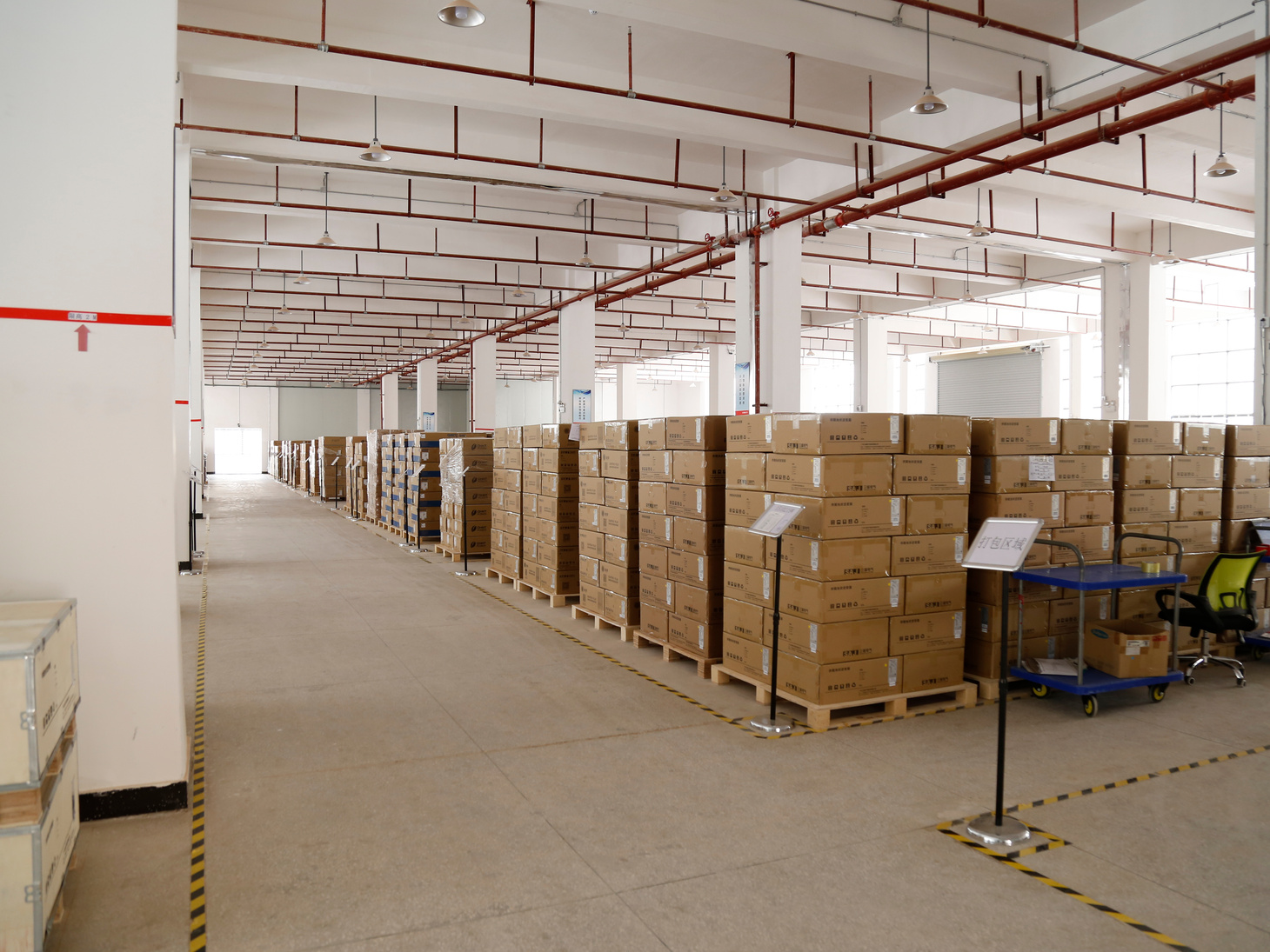 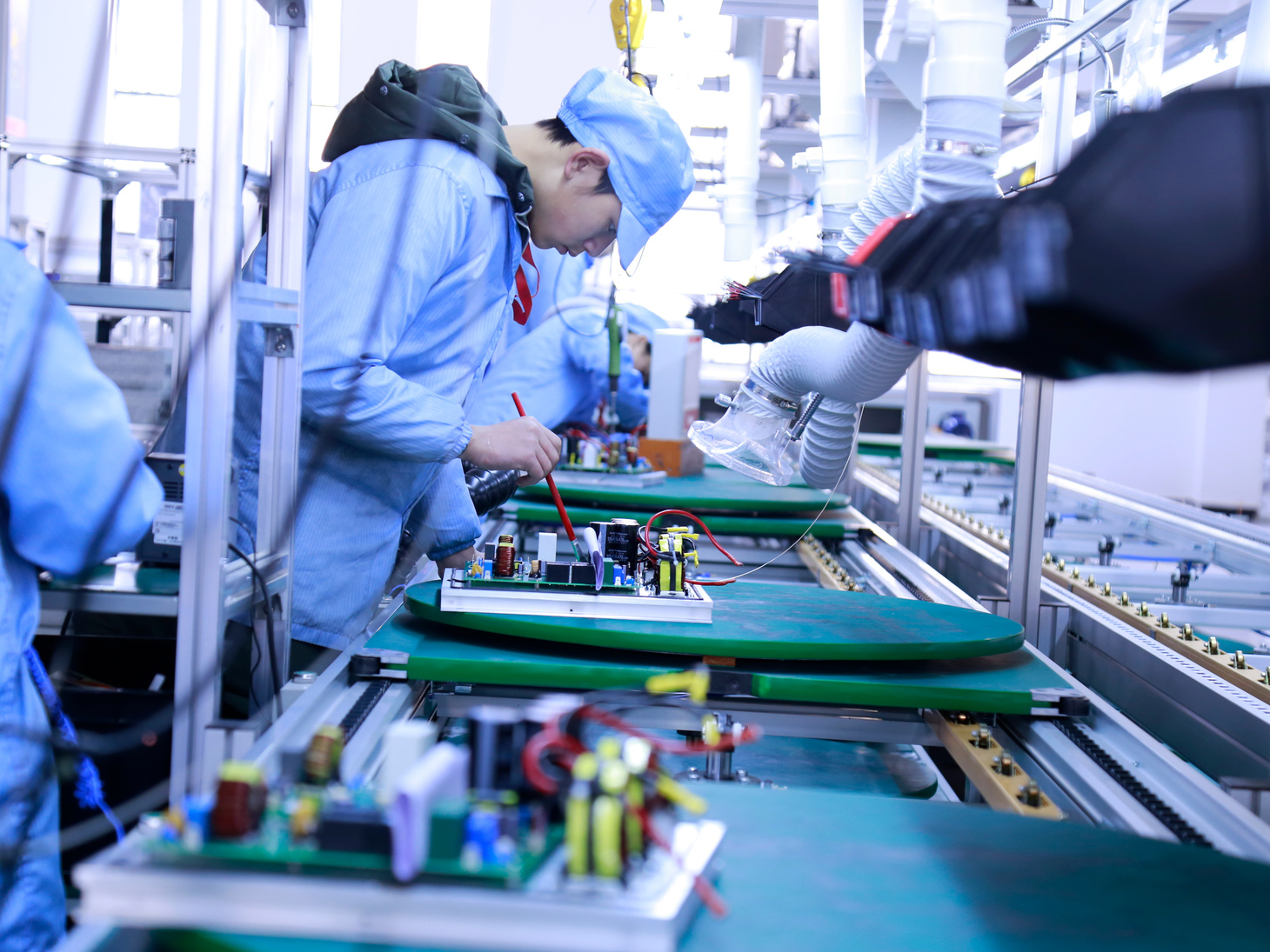 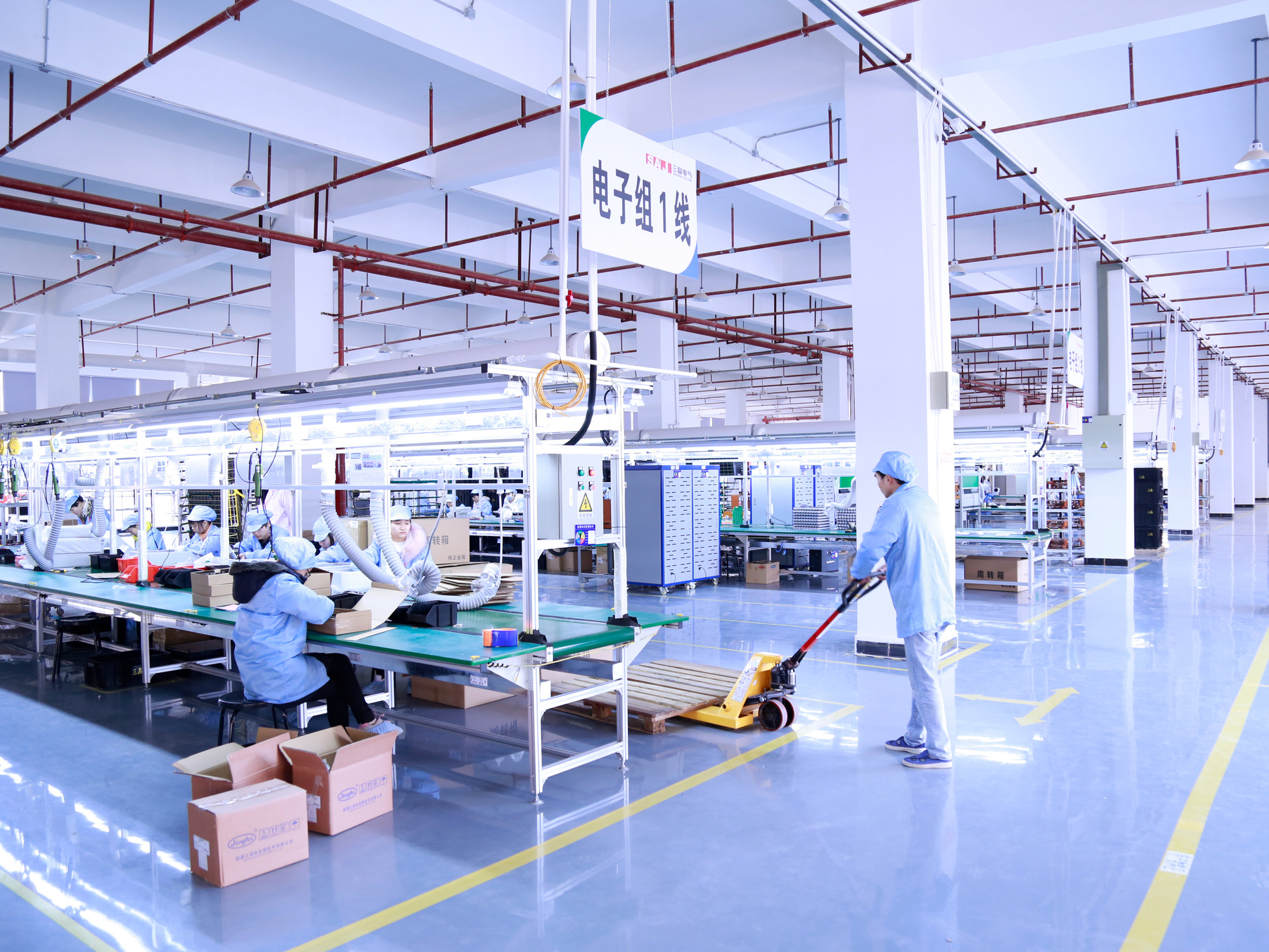 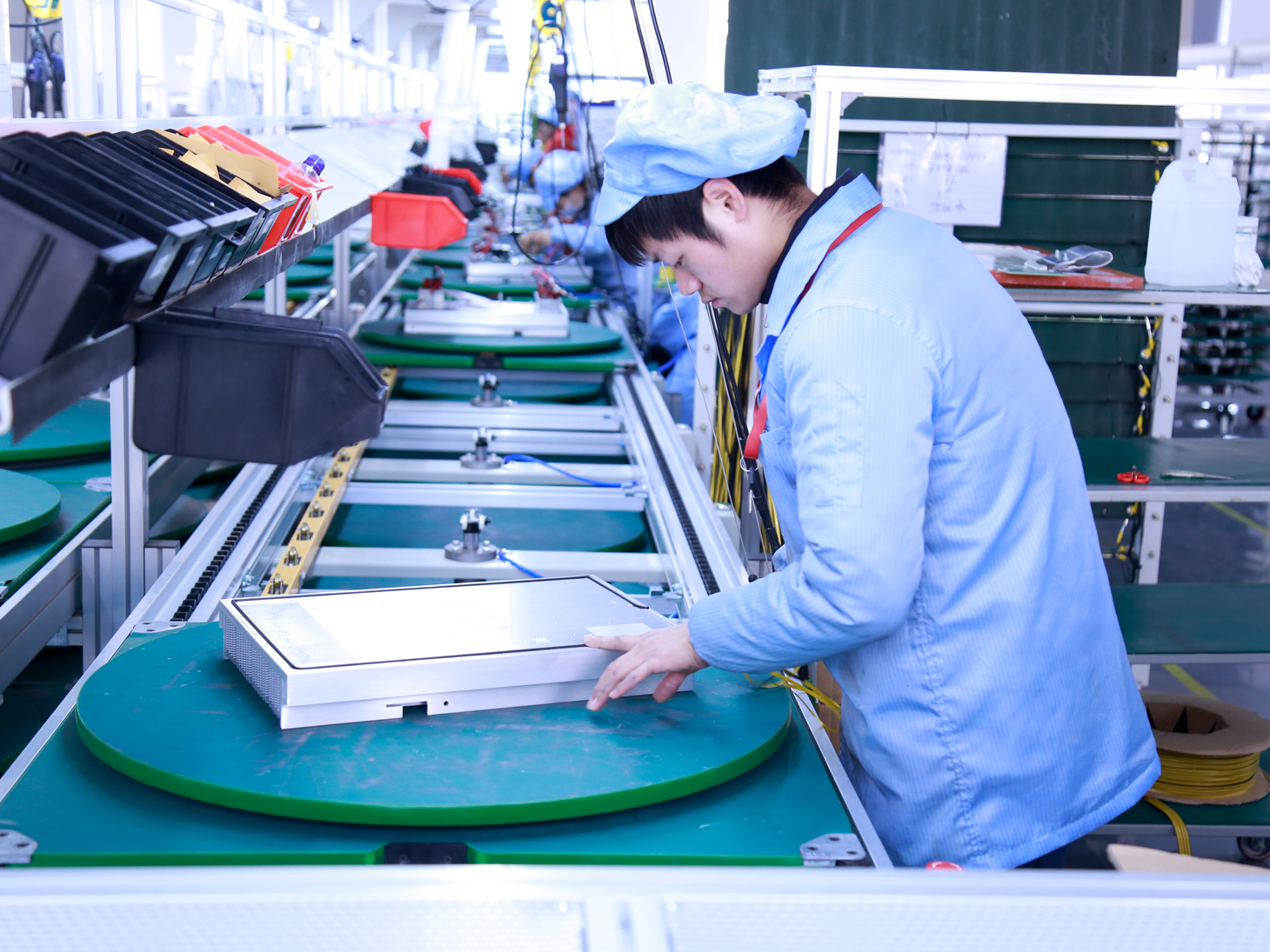 Factory
PRODUCTION
Certified standard
Assembly
QC/QA
Warehouse
VB HARDWARE
Operating display
LED Display status , Potentiometer adjust frequency , Button operate
I/O Interface
Supported 6 ch x Digital input ,  
1 x Relay output
1 x Analog input (0..10V/4..20mA)
1 x Analog output (0..10V/4..20mA)
RS485 communication
upported RS485 Modbus RTU
Input power
Motor output
Supply input voltage : single phase , 
three phase
Terminal output power to motor U V W
VB WIRING
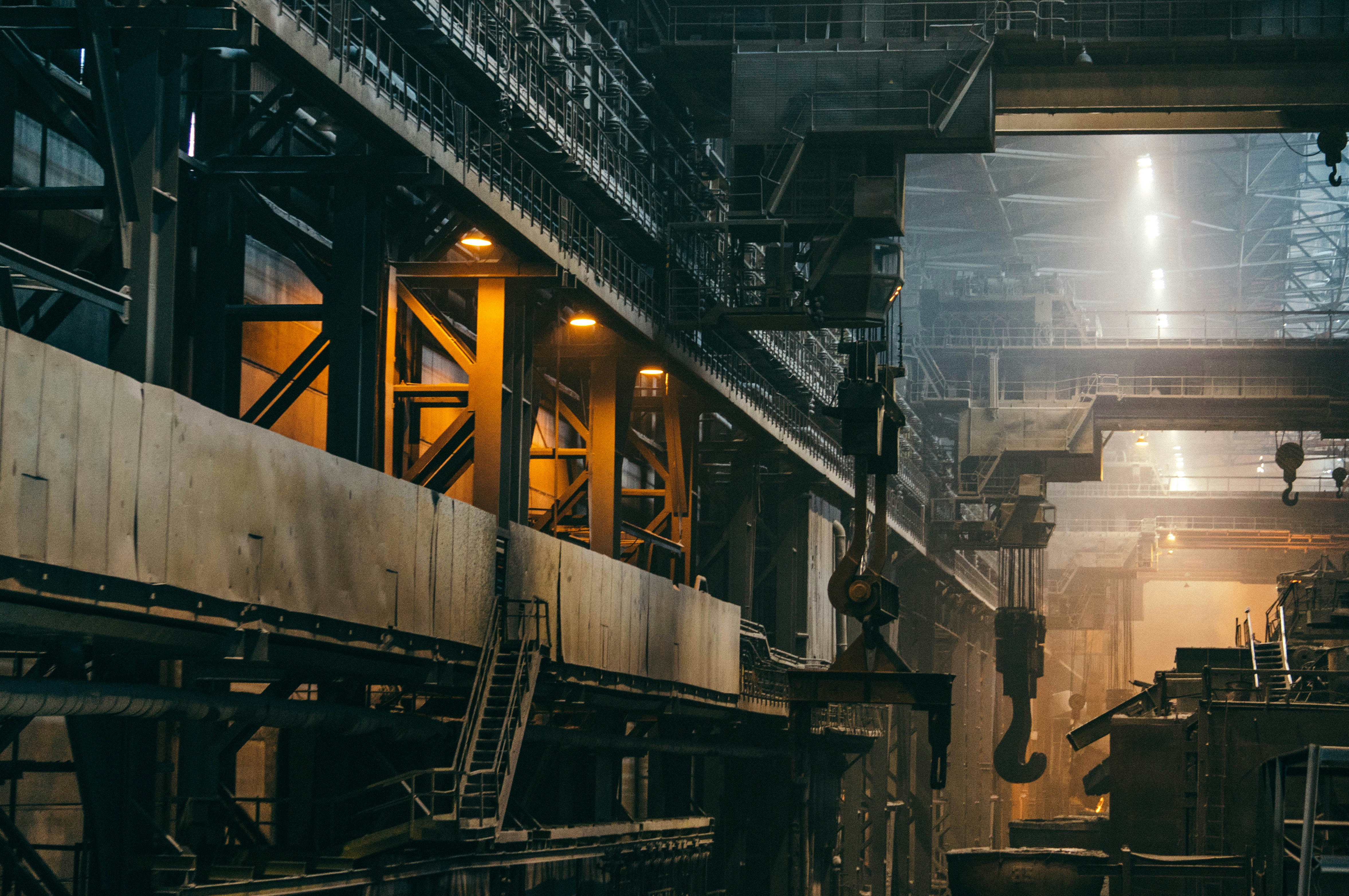 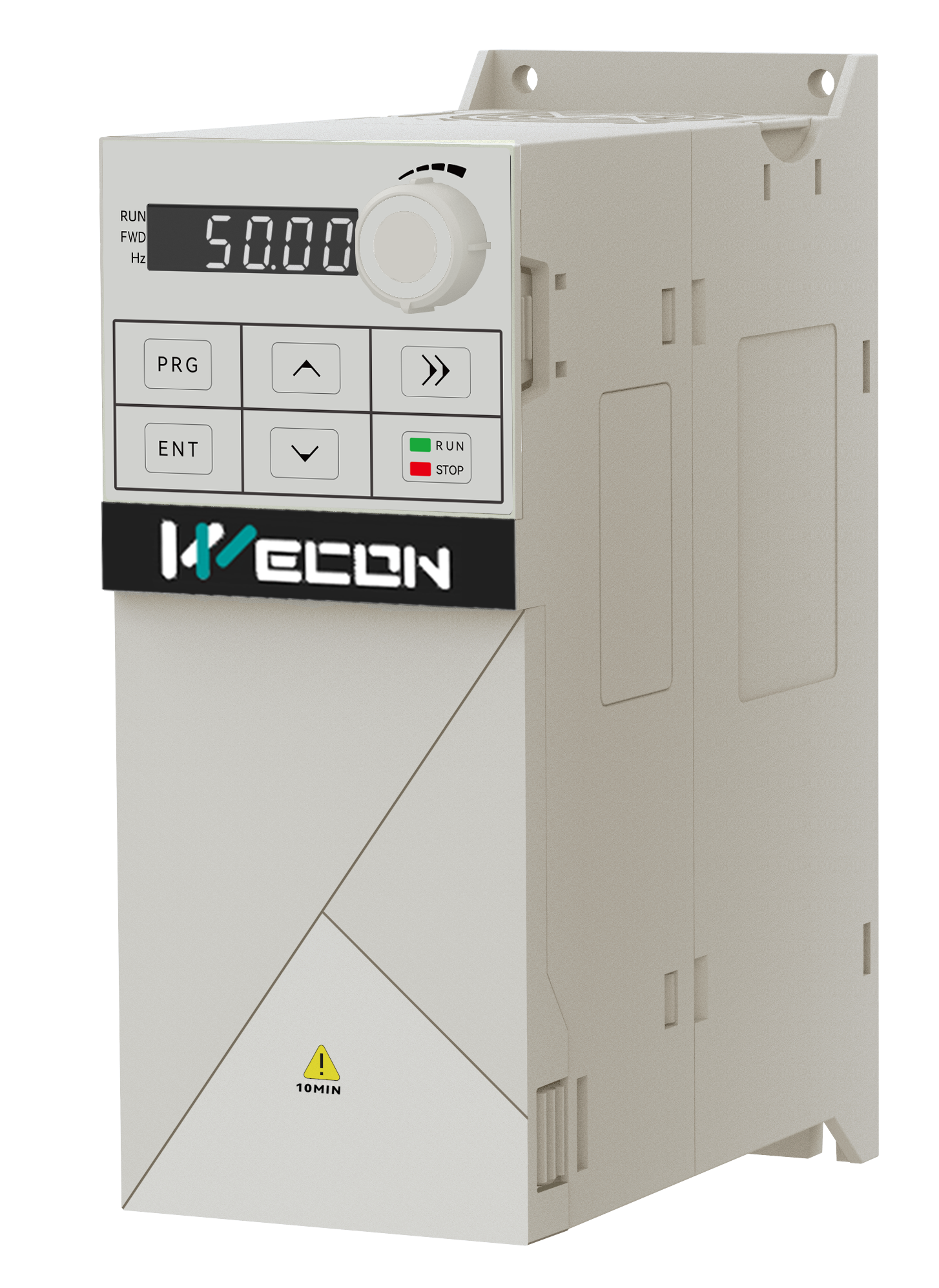 VC SERIES
VC Series VFD features a compact structure design for flexible installation. The upgraded main control chip offers better control. With standard multi-functional expansion interfaces, customizable expansion cards (Communication, IO, Incremental Encoder ) make them suitable for various applications.
Excellent control algorithm
Detachable Keyboard
Support flexible expansion
Wide voltage input
 Compatible with synchronous / asynchronous motor
Compact structure design
Single-phase 220V : 0.75 - 2.2kW
Three-phase 380V/415V/440V/480V 0.75 - 37kW
VC Series
Narrow-body Structure
Input Voltage
Advantage
Various supply voltage
Single-phase 220V 
Three-phase 380V/415V/
                        440V /480V
Allowable fluctuation: 
220V-15% ~ 220V+15%
380V-15% ~ 480V+10%
Small size design saves installation space.Compared with VB series, the volume is reduced by 31% on average.
Through technical development and improvement, VC series has more powerful functions
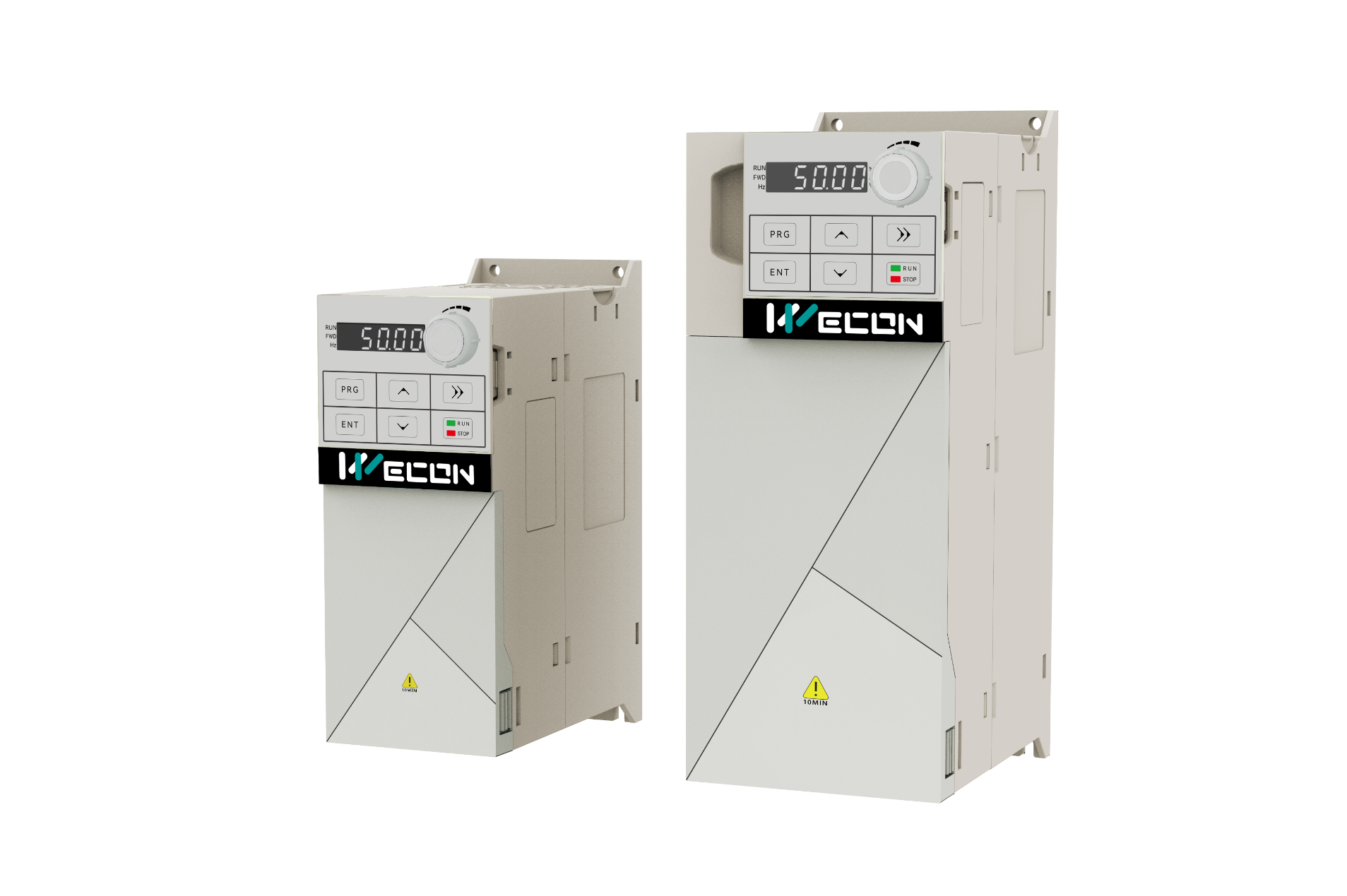 Expansion Module
Efficiency Heat Dissipation
Special features
New type of radiator design, reduce the overall volume
Extended IO;
Special protocol;
Encoder type
1
2
3
4
5
MODEL SELECTION
VC - 4  T  18R5 B - E
Power 1
Power 1
Series
Voltage
Input
5
4
1
2
3
E: English version
18R5 : 18.5kW
VC Series
2 : 220V
S : Single phase
R is decimal point
B: Built-in brake unit
4 : 380V
T : Three phase
Main Features
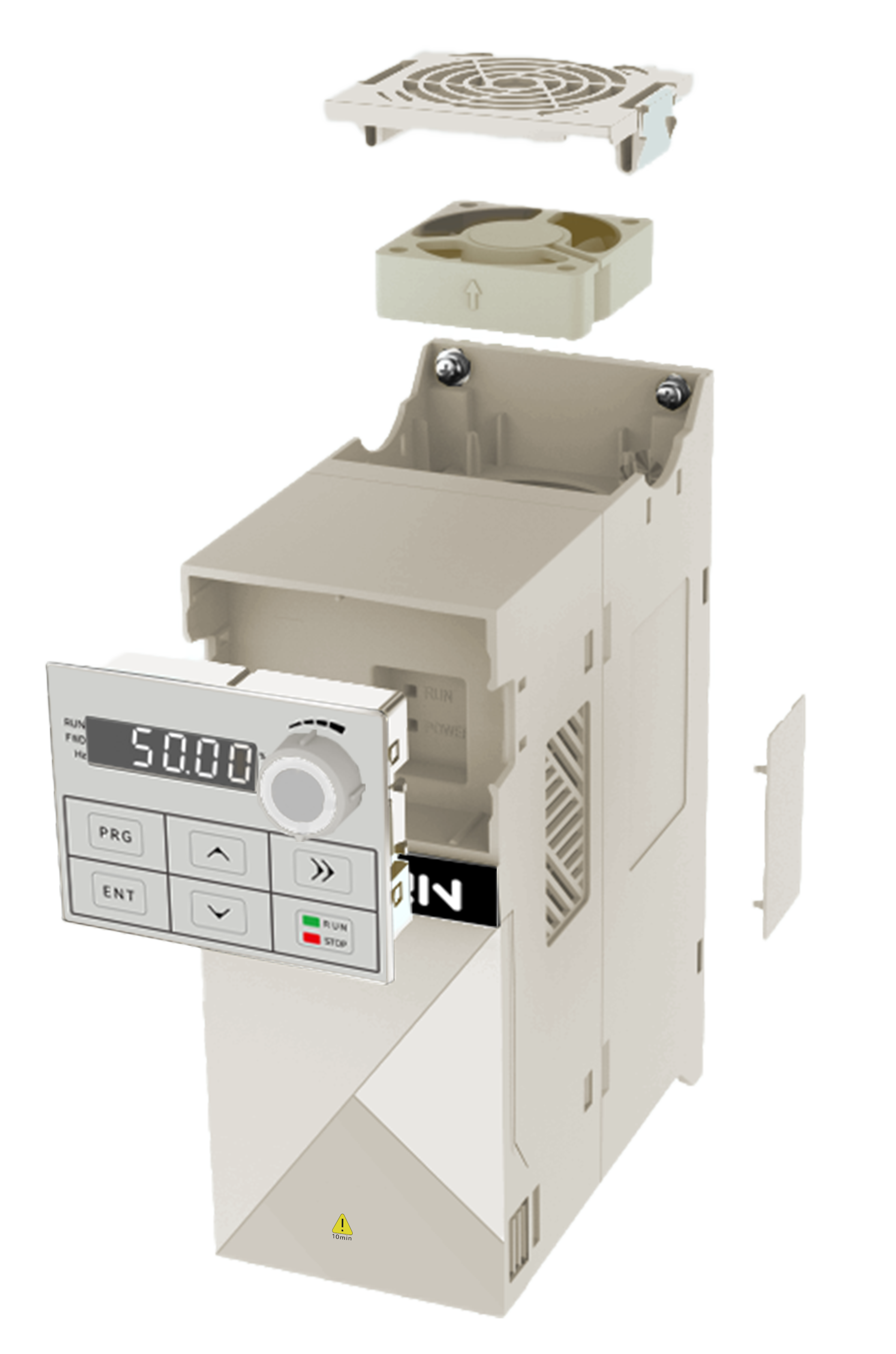 【Independent Air Duct Design】
The entire series features an independent air duct design, enhancing product protection and preventing issues
【Easy Maintenance】
The cooling fan can be removed independently without complicated operations.
【Detachable Keyboard】
The entire series comes standard with a detachable keypad, making it easy to use with the control cabinet for simple external references.
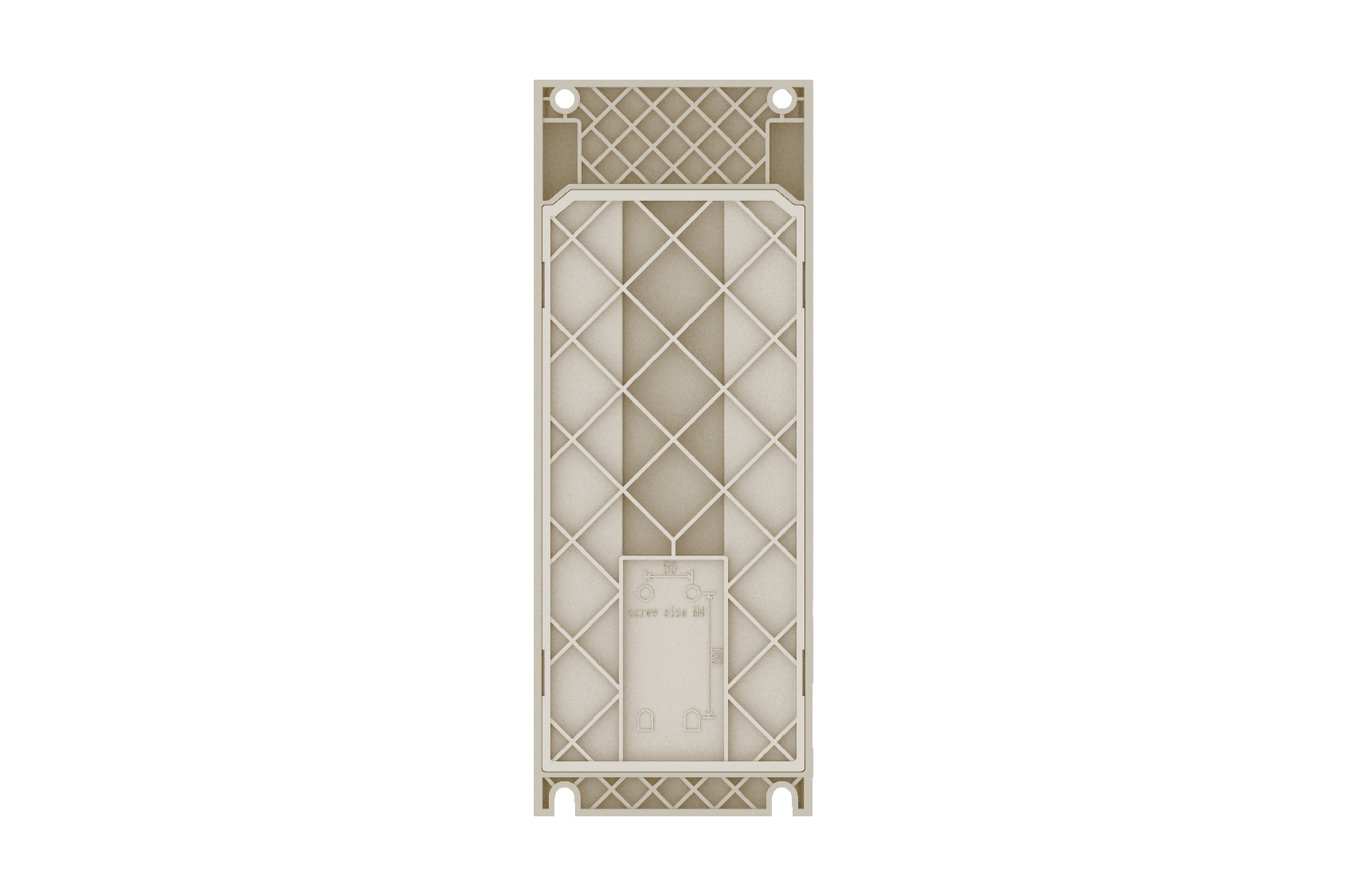 【Flexible Protection】
The entire series comes standard with side ventilation openings, which enhance heat dissipation while reducing condensation in high-humidity environments. When paired with dust-proof covers, it also minimizes the impact of dust and other foreign particles in more complex settings.
【Back Dimensions Diagram】
The plastic backplate includes installation hole dimension diagrams, facilitating the installation process.
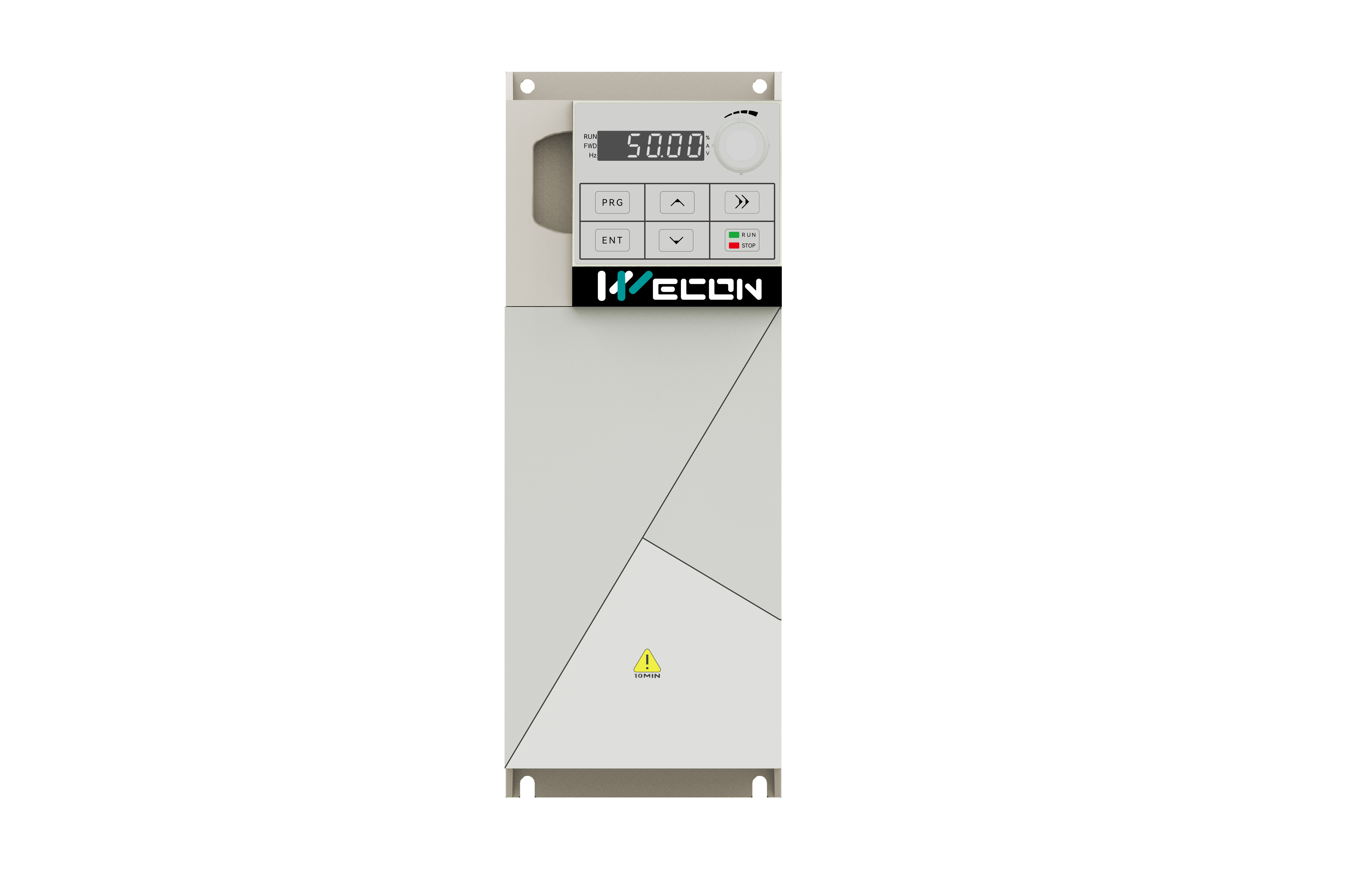 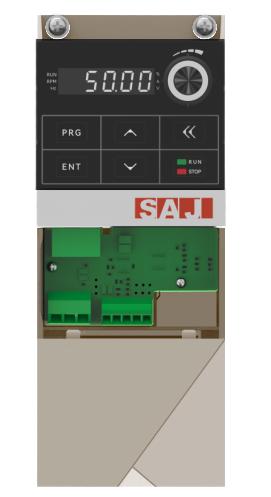 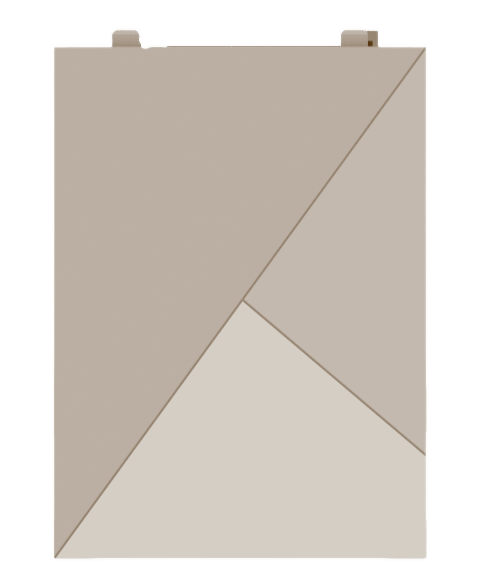 Expansion Module
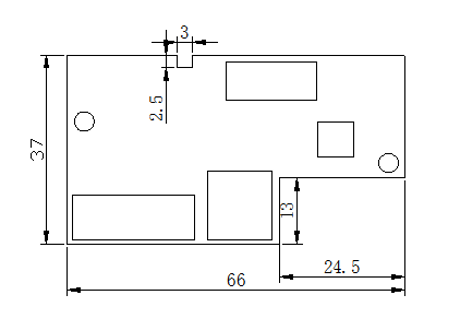 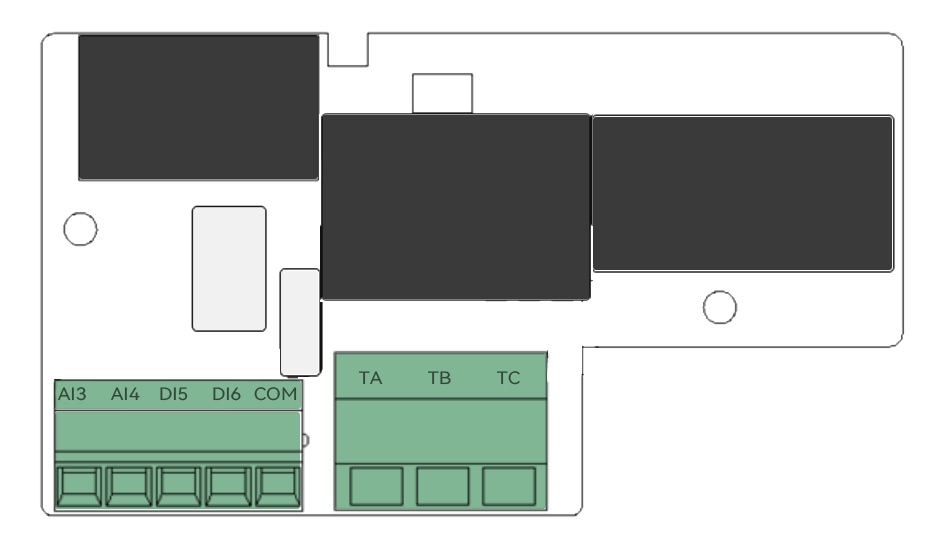 01
Extended IO terminal
02
Communication protocol: Ethercat/Profinet
03
Incremental optical encoder; Incremental rotary encoder
Expansion Module
Compare with VB and VM
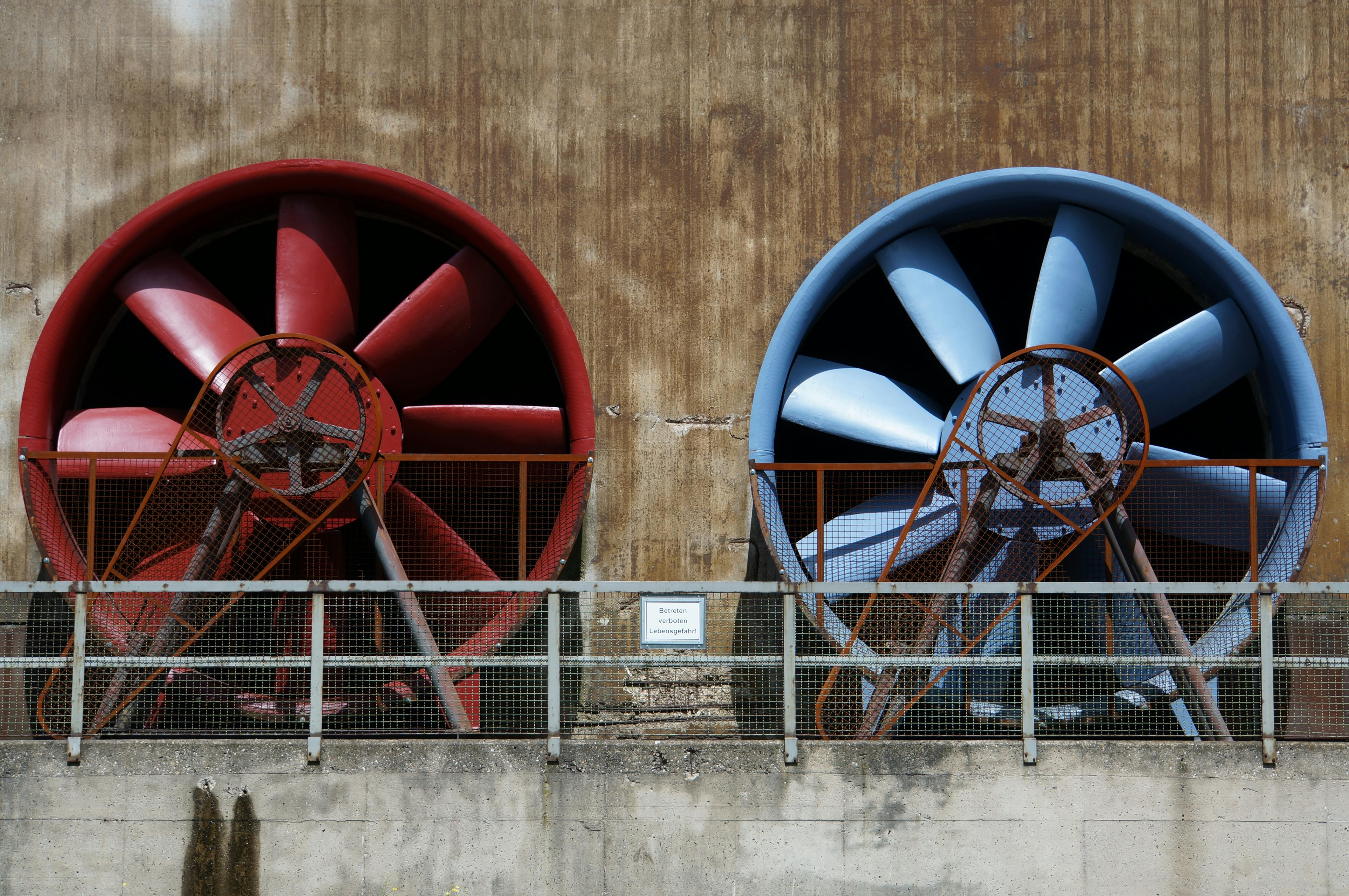 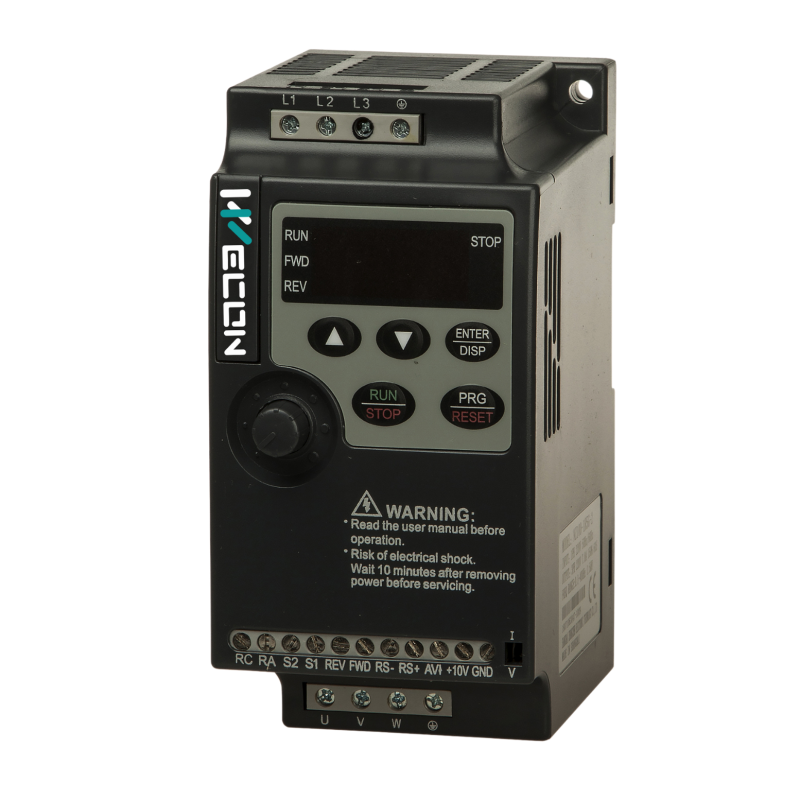 VNZ100
Similar to VM model, It is designed for low power speed regulation application, small size, easy installation and simple debugging.
Compact size and low cost designer
Terminals uncovered, easy  for wiring
DIN-rail mounting 
V/F control; Bulit-in PID control
Single-phase 220V : 0.4 - 2.2kW
Three-phase 380V : 0.4 - 5.5kW
Input power
Supply input voltage : single phase , three phase
VNZ100 HARDWARE
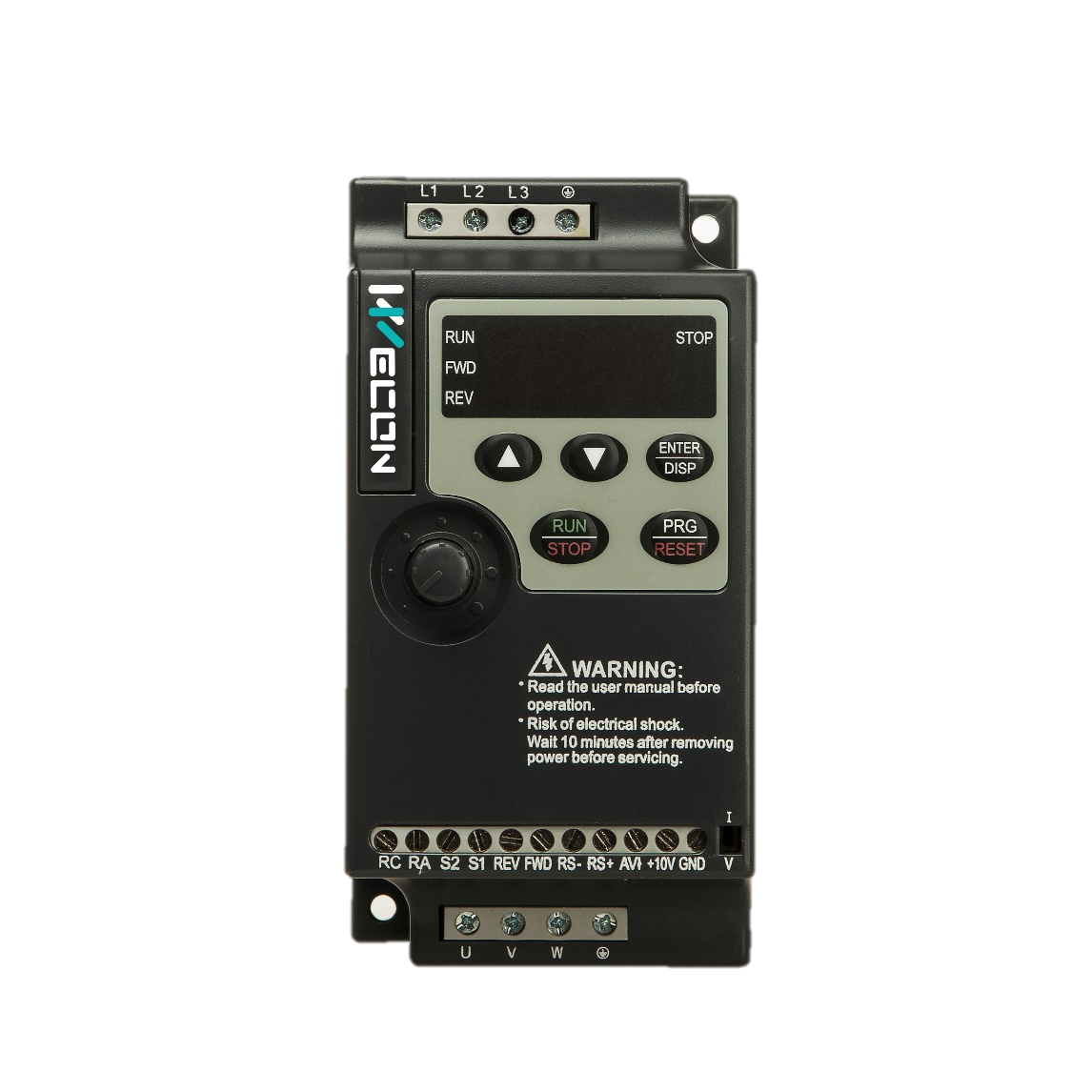 Operating display
LED Display status , Potentiometer adjust frequency , Button operate
I/O Interface
Supported 4 ch x Digital input ,  
1 x Relay output
1 x Analog input (0..10V/4..20mA)
RS485 communication
RJ45 port supported RS485 Modbus RTU
Motor output
Terminal output power to motor U V W
1
2
3
4
MODEL SELECTION
VNZ100 -  1R5 G - 2
Series
Power
Type
Voltage
1
2
3
4
G : Constant torque load
1R5 : 1.5kW
VNZ100 Series
2 : 220V Single phase
R is decimal point
4 : 380V Three Phase
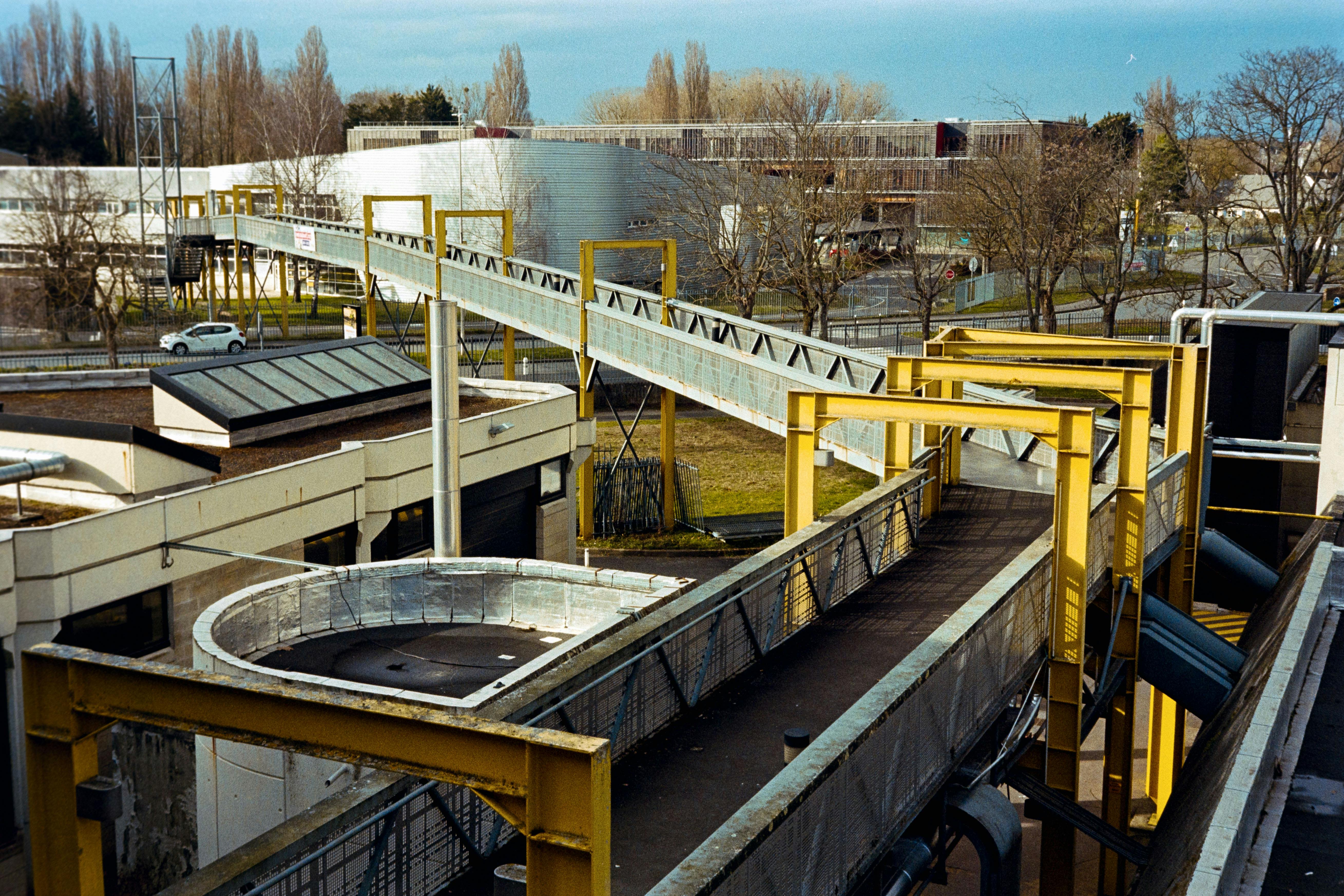 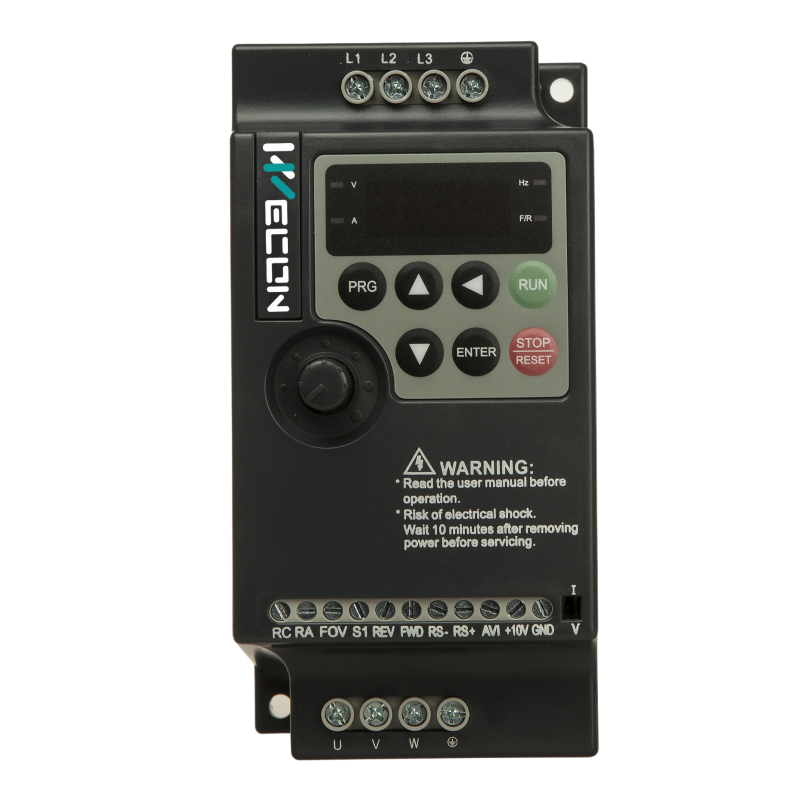 VNZ200
Similar to VB model, standard inverter and support heavy load applications, suitable for high power application.
SVC control, V/F control
150% overload for 60s
 Simple structure; Compact size; Easy install
High perforemance; environmental adaptaion
Multiple protection mechanisms, safe and secure
Single-phase 220V : 0.4 - 2.2kW
Three-phase 380V : 0.4 - 450kW
Input power
Supply input voltage : single phase , three phase
VNZ200 HARDWARE
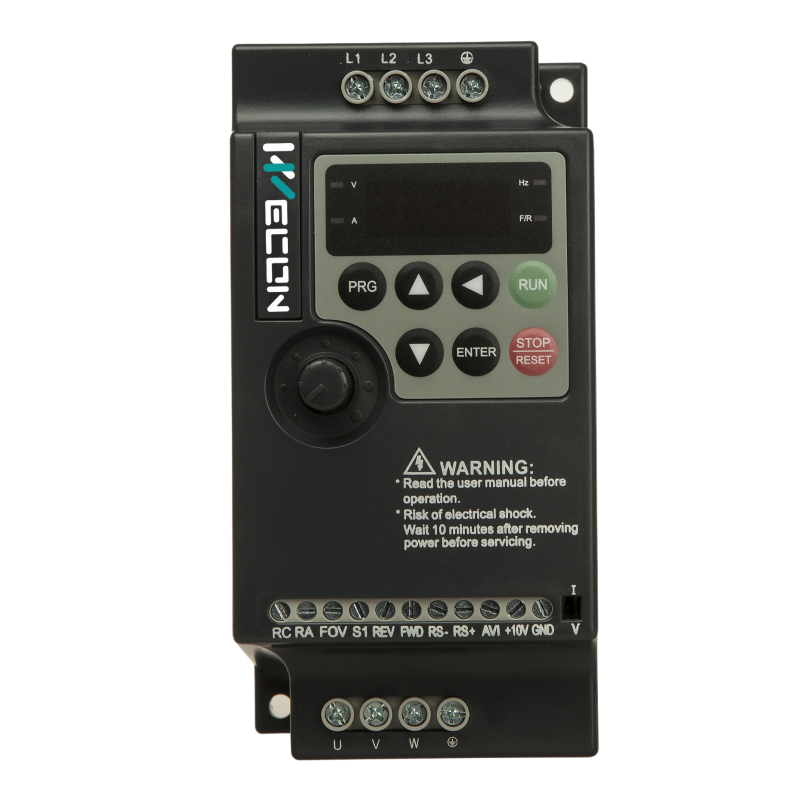 Operating display
LED Display status , Potentiometer adjust frequency , Button operate
I/O Interface
Supported 4 ch x Digital input ,  
1 x Relay output
1 x Analog input (0..10V/4..20mA)
1 x Analog output(0..10V)
RS485 communication
RJ45 port supported RS485 Modbus RTU
Motor output
Terminal output power to motor U V W
1
2
3
4
MODEL SELECTION
VNZ200 -  1R5 G - 2
Series
Power
Type
Voltage
1
2
3
4
G : Constant torque load
1R5 : 1.5kW
VNZ200 Series
2 : 220V Single phase
R is decimal point
4 : 380V Three Phase
VNZ200 Model
VNZ200 Terminal
Phone
Email
Online
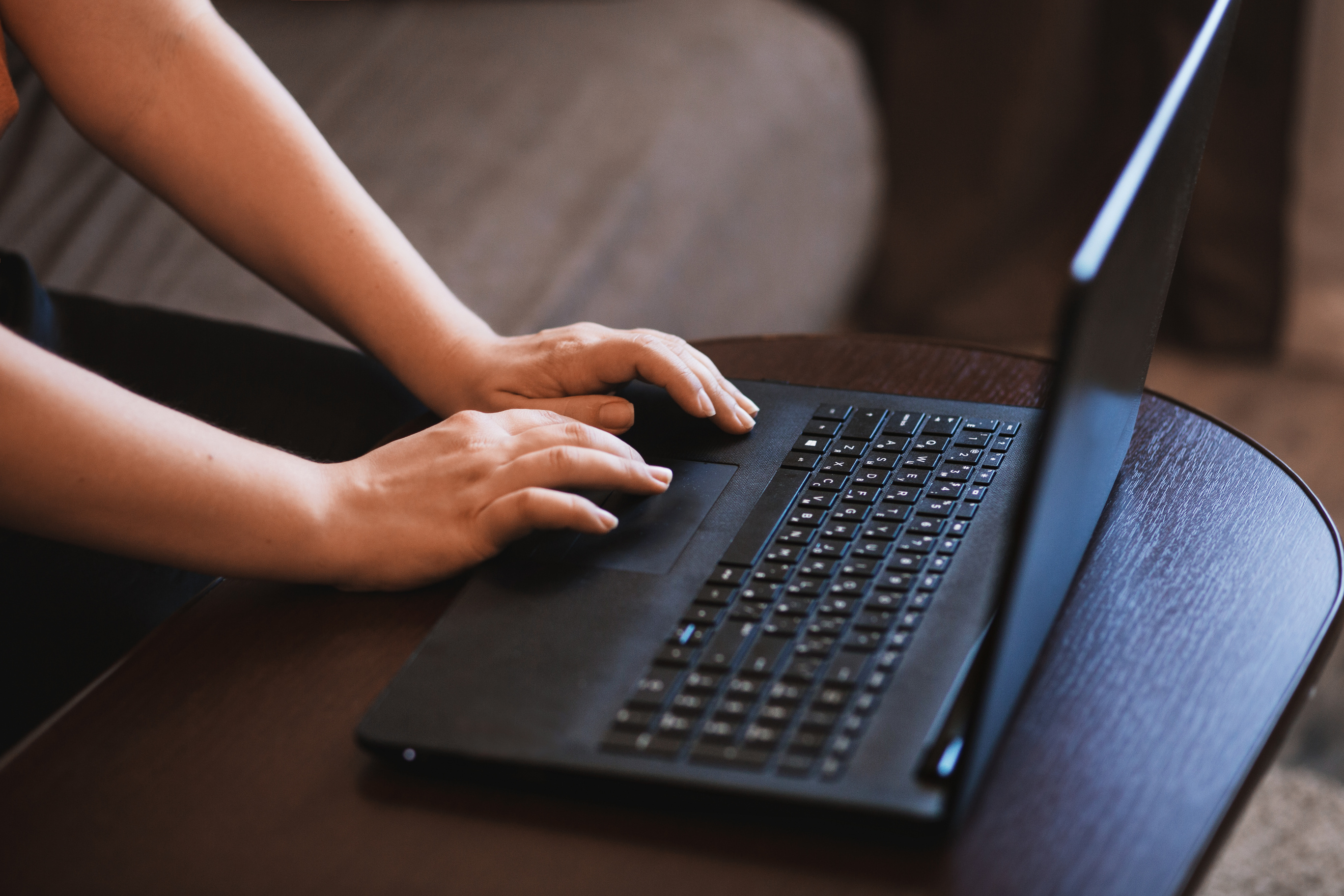 www.we-con.com.cn/en
400-799-8189
sales@we-con.com.cn
THANK YOU
CONTACT US TO LEARN MORE